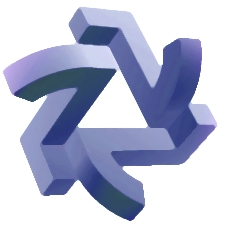 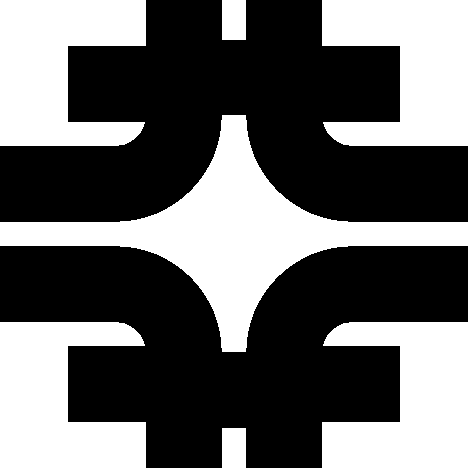 Recent Results from MINOSBob Zwaska, Fermilabfor the MINOS Collaboration2010 Fermilab Users MeetingJune 2, 2010
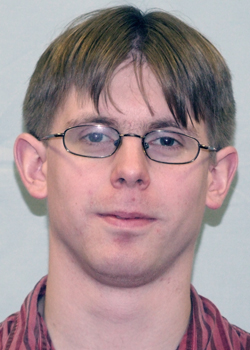 Tollestrup Award
Justin Evans – University College London
Measuring νμ and νμ oscillation parameters with MINOS
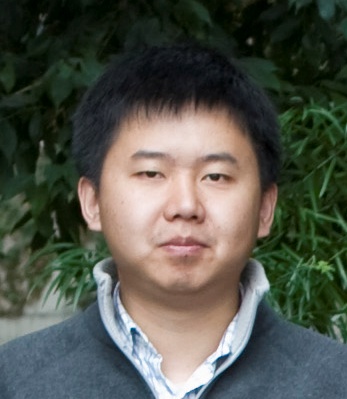 URA Thesis Prize 
Tingjun Yang – Stanford University
Search for nm to ne oscillations in MINOS
Far Detector: 5400 tons
Near Detector: 980 tons
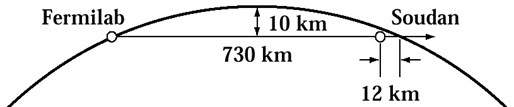 5
The MINOS Experiment
High-intensity neutrino beam for oscillation experiments
Predominantly nm beam
Explore and test the new standard model of neutrinos
Operating since 2005
Neutrino beam travels to northern Minnesota
735 km baseline
Intense source at Fermilab
Oscillated source in Minnesota
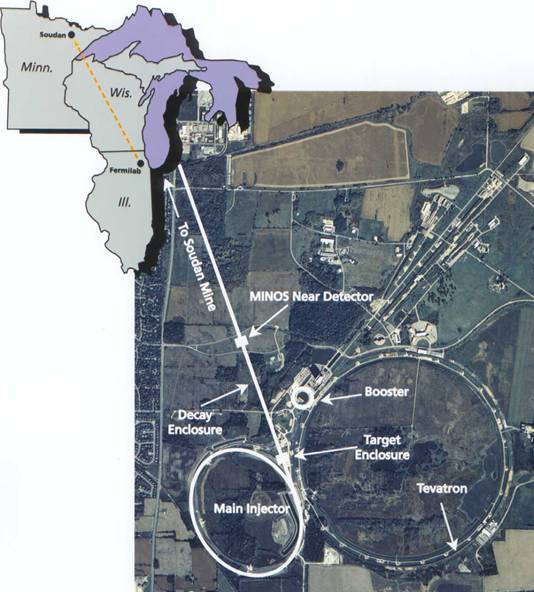 Neutrino beam
Overview
Background of the experiment and its physics
Description of the experiment
Focus on the beam and our knowledge of it
Selection of current results
Much more from Justin and Tingjun

Note: a series of new results are in preparation and will be presented on June 14 at a special W&C and at the Neutrino 2010 conference
Physics Approach
Measure oscillation parameters at high precision
Muon-neutrino disappearance
Search for new, unobserved transitions and measure the associated parameters
Electron-neutrino appearance
Mass hierarchy & CP violation
Search for alternative transitions that come from other models and study standard neutrino interactions at high precision
Sterile neutrino searches
Anti-neutrino oscillation measurements
Lorentz violation
Neutrino cross-sections
Rare(r) interactions
n3
Dm232 = m32 – m22
n2
n1
Long Baseline n Oscillation Exps.
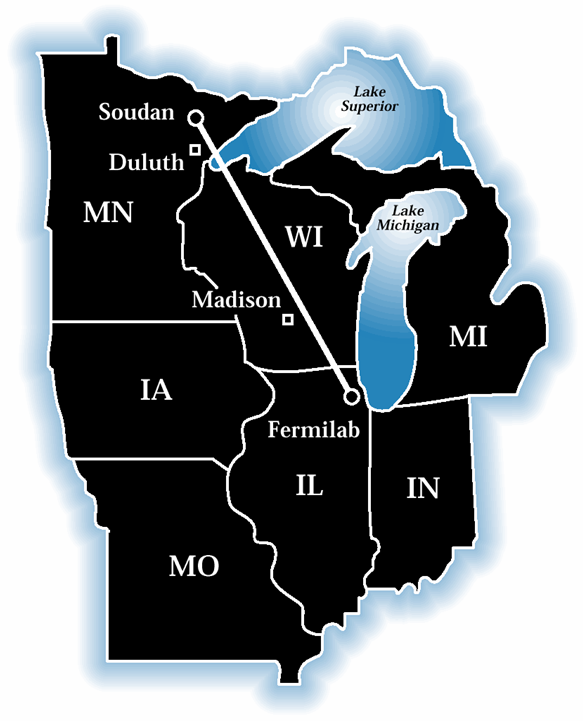 Reproduce atmospheric n effect using accelerator beams
L ~ 100’s kilometers to match oscillation frequency
Far Detector: 
5400 tons
Near Detector: 
980 tons
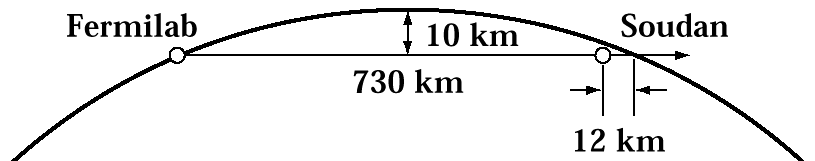 735 km
MINOS 
(Fermilab to Minnesota)  
L = 735 km  2005
K2K (KEK to SuperK)  
L = 250 km  Concluded (T2K starting)
CNGS (CERN to Gran Sasso, Italy)  
L = 750 km  2006
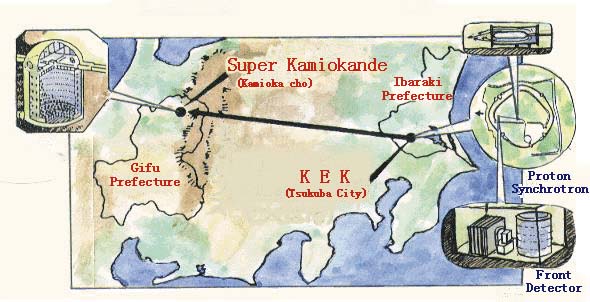 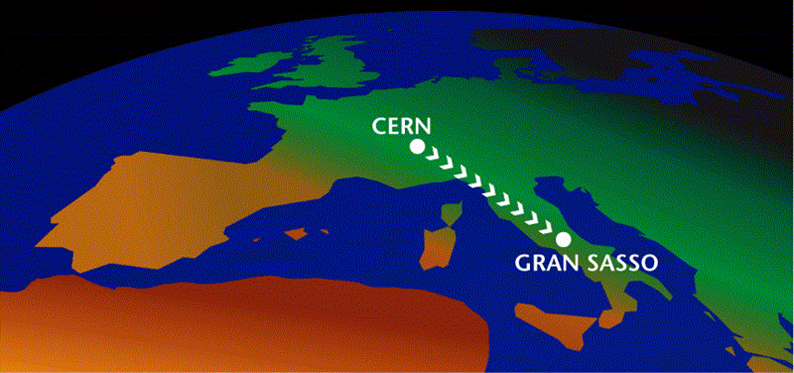 6
[Speaker Notes: K2K verified SK atmos, but w/ 70 evts – K2K has variety of NDs
CERN has no ND – focused purely on nutau app.
MINOS has ND and lots of nus from MI - disappearance]
New Players
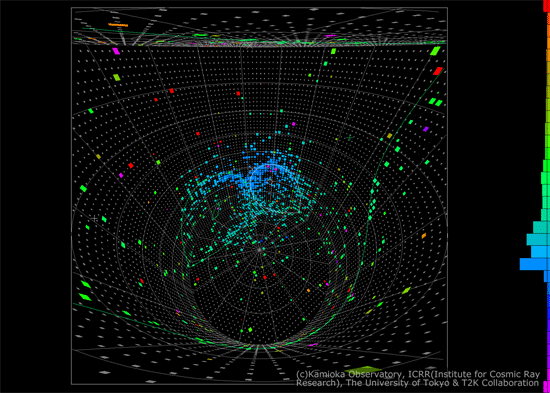 Neutrino physics is getting busy

T2K: first event in far detector

OPERA: first tau-neutrino observed
Seminar on Friday

Online in the next few years: Double-CHOOZ, Daya Bay, RENO, NOvA
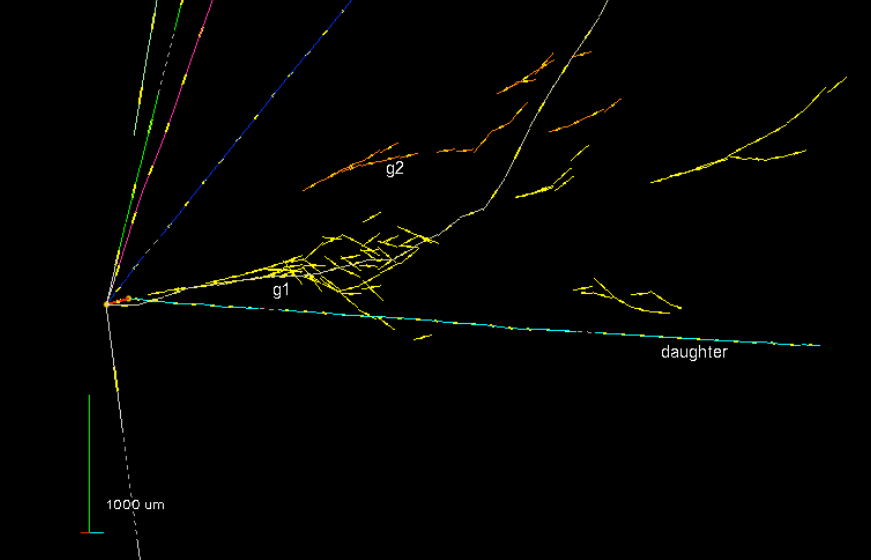 The MINOS Detectors
Near Detector
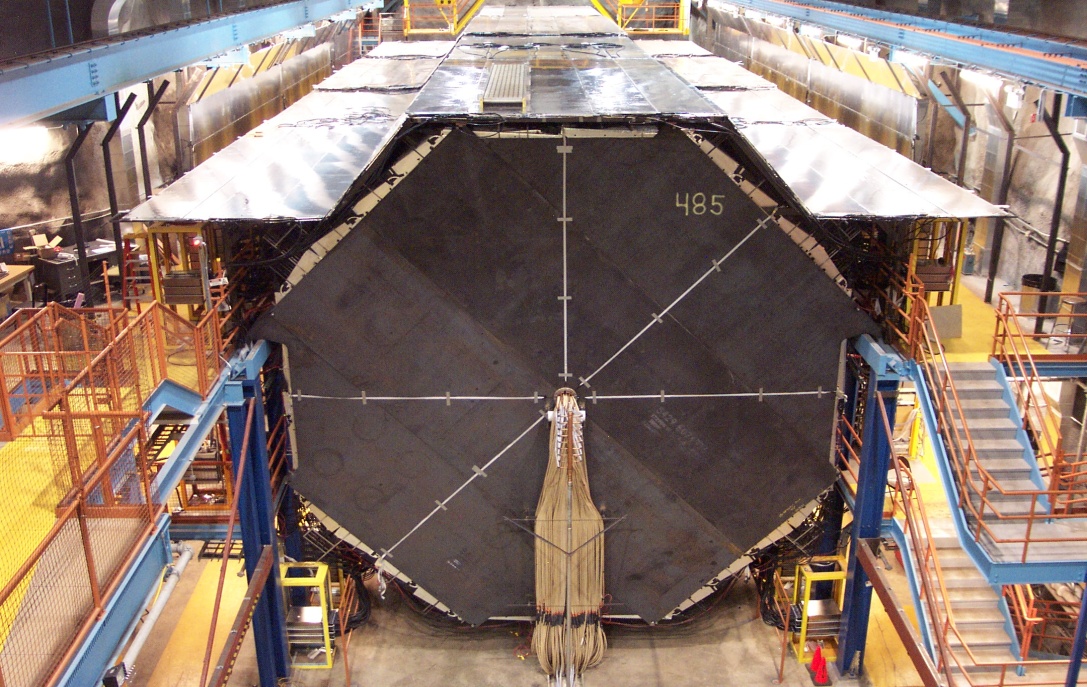 Veto Shield
Coil
Steel / Scintillator sandwiches
Magnetized steel
Tracking calorimeters
Alternating planes of scintillator strips
PMT readout
Functionally identical
1 and 735 km from the neutrino production target
980 and 5400 tons
Far Detector
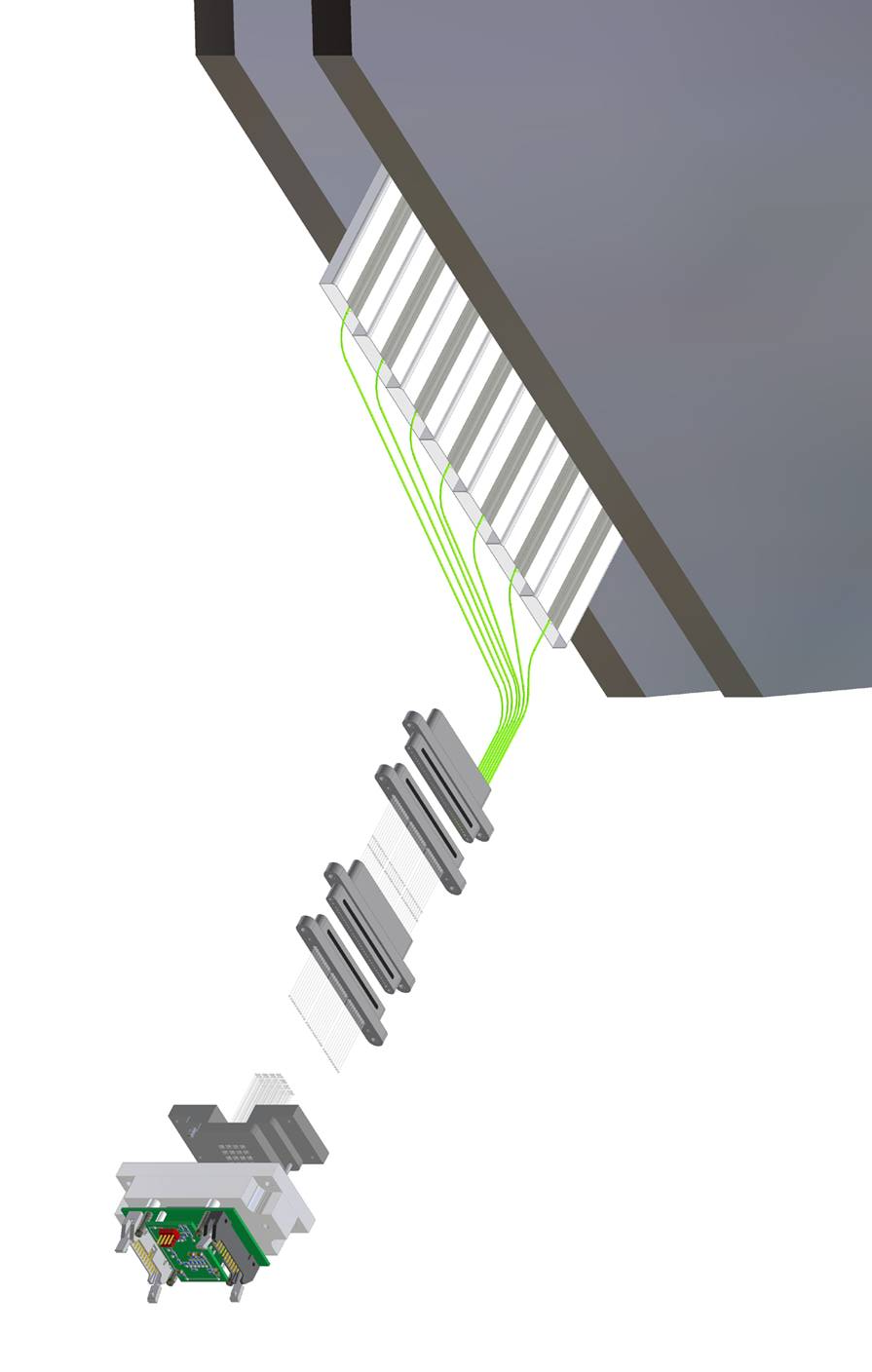 1” steel
MINOS Detectors
Extruded plastic scintillator strips
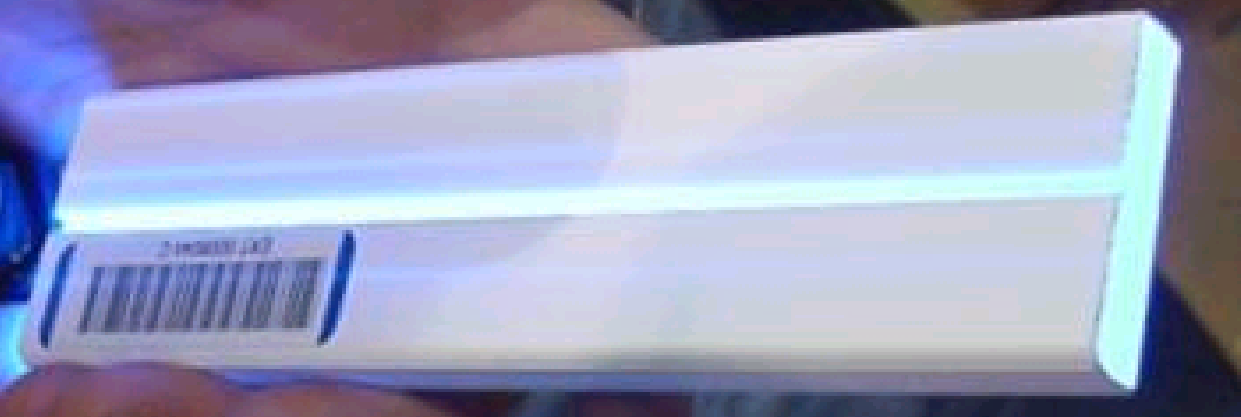 WLS fibers
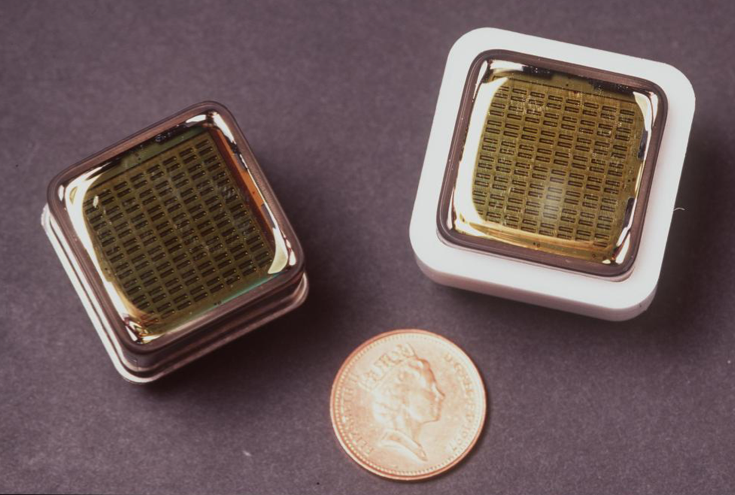 Multi-anode PMT
νμ CC Event
νe CC Event
NC Event
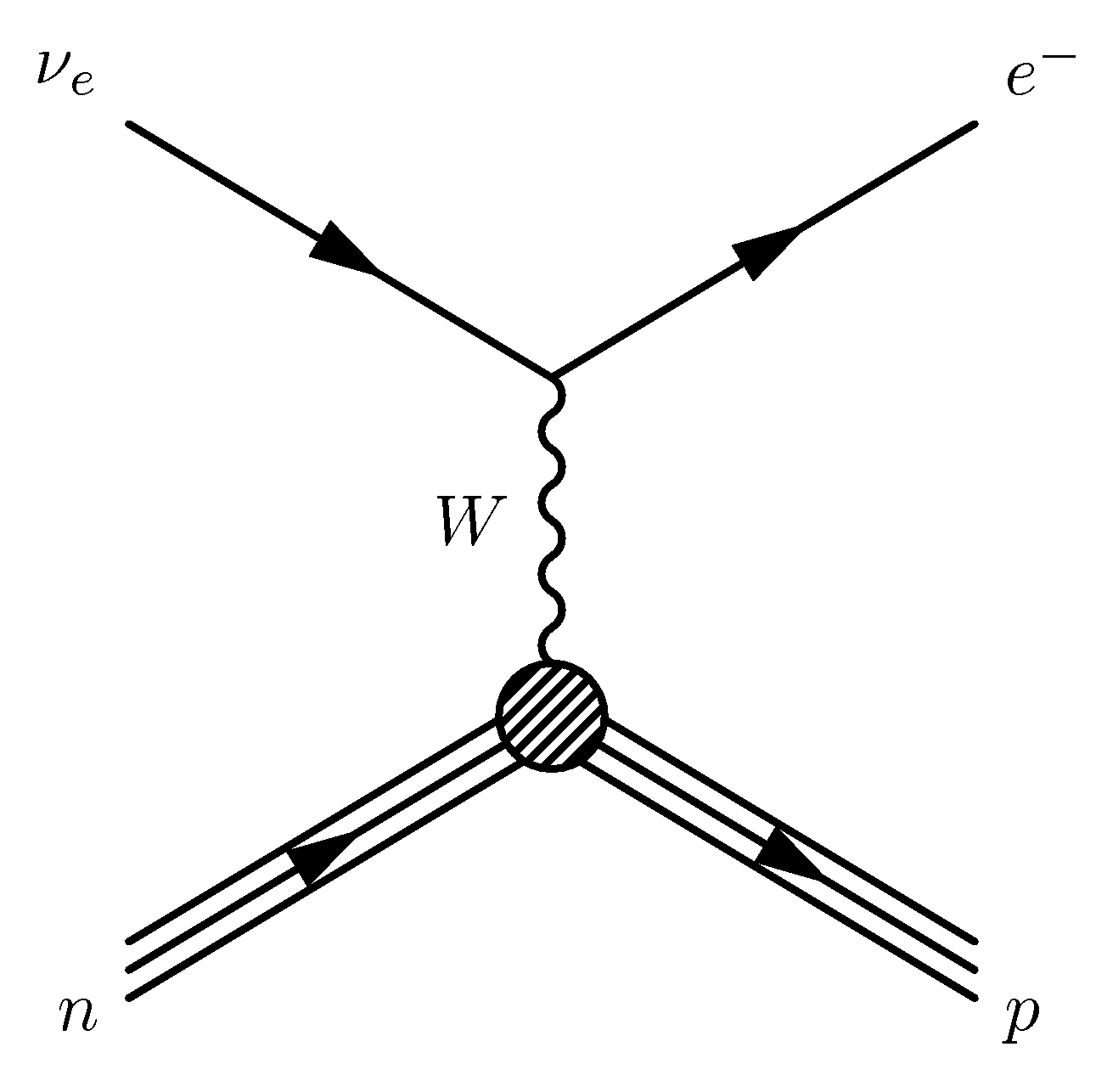 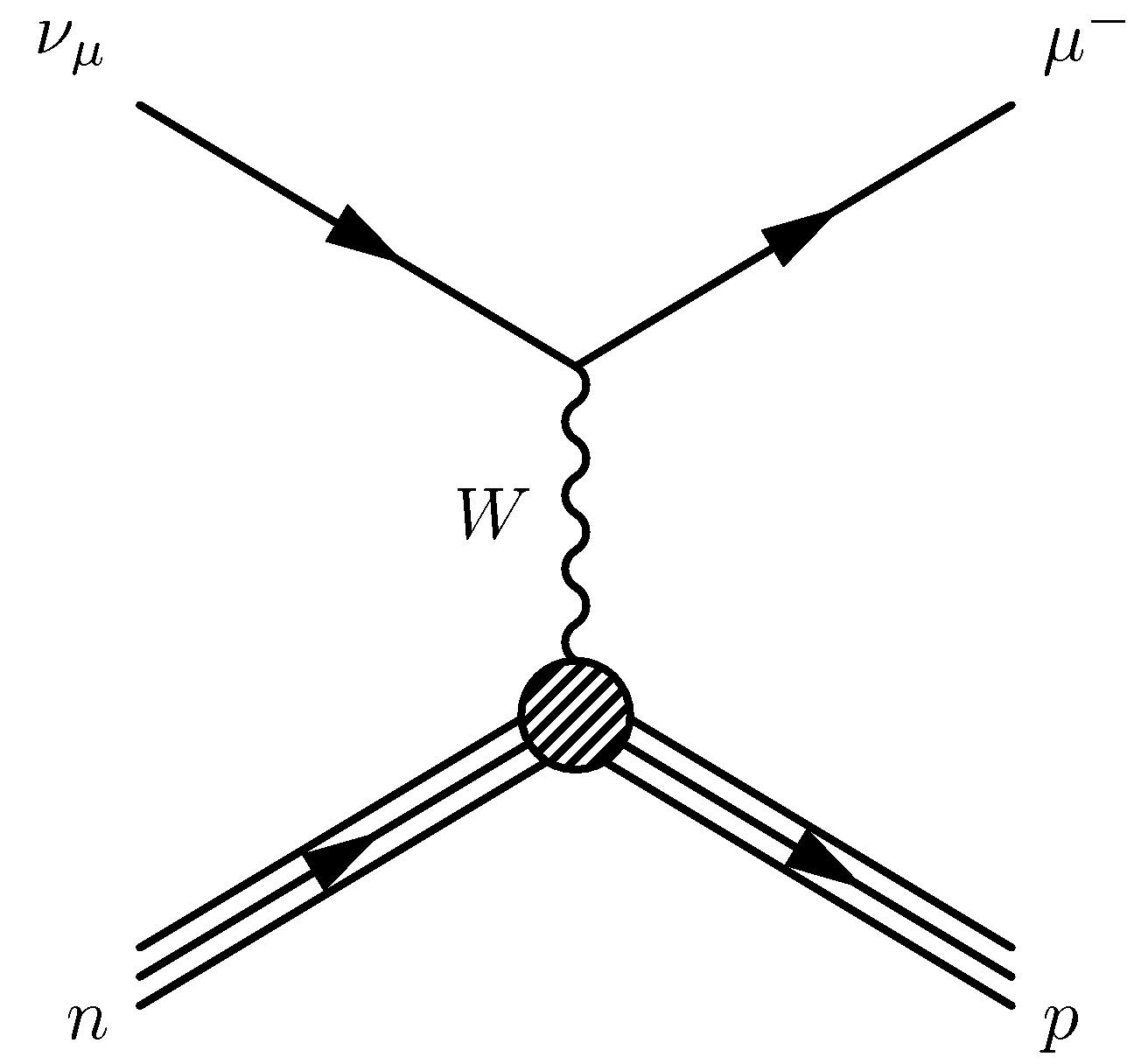 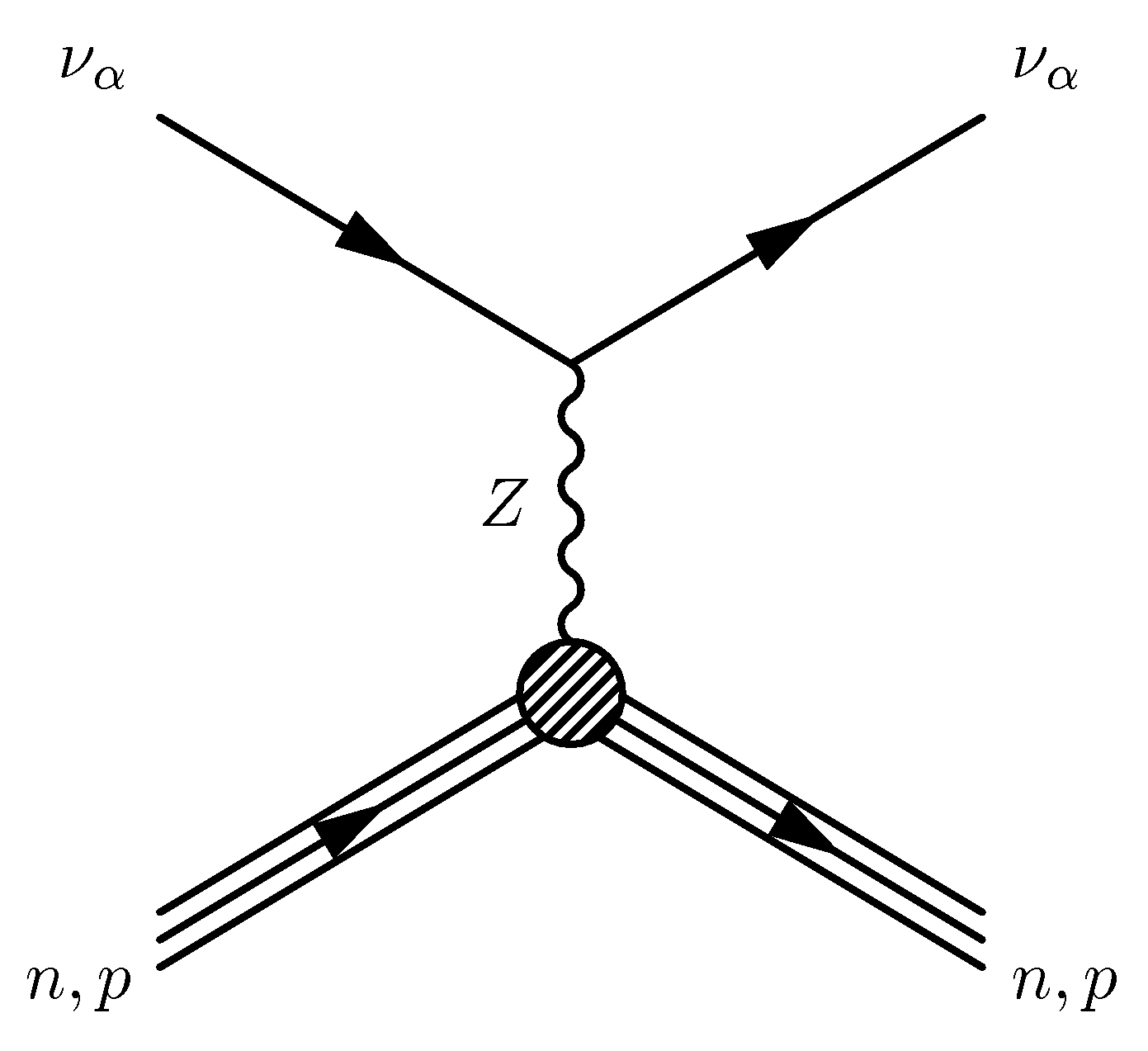 Interaction Types
νμ CC Event
νe CC Event
NC Event
νμ CC Event
νe CC Event
NC Event
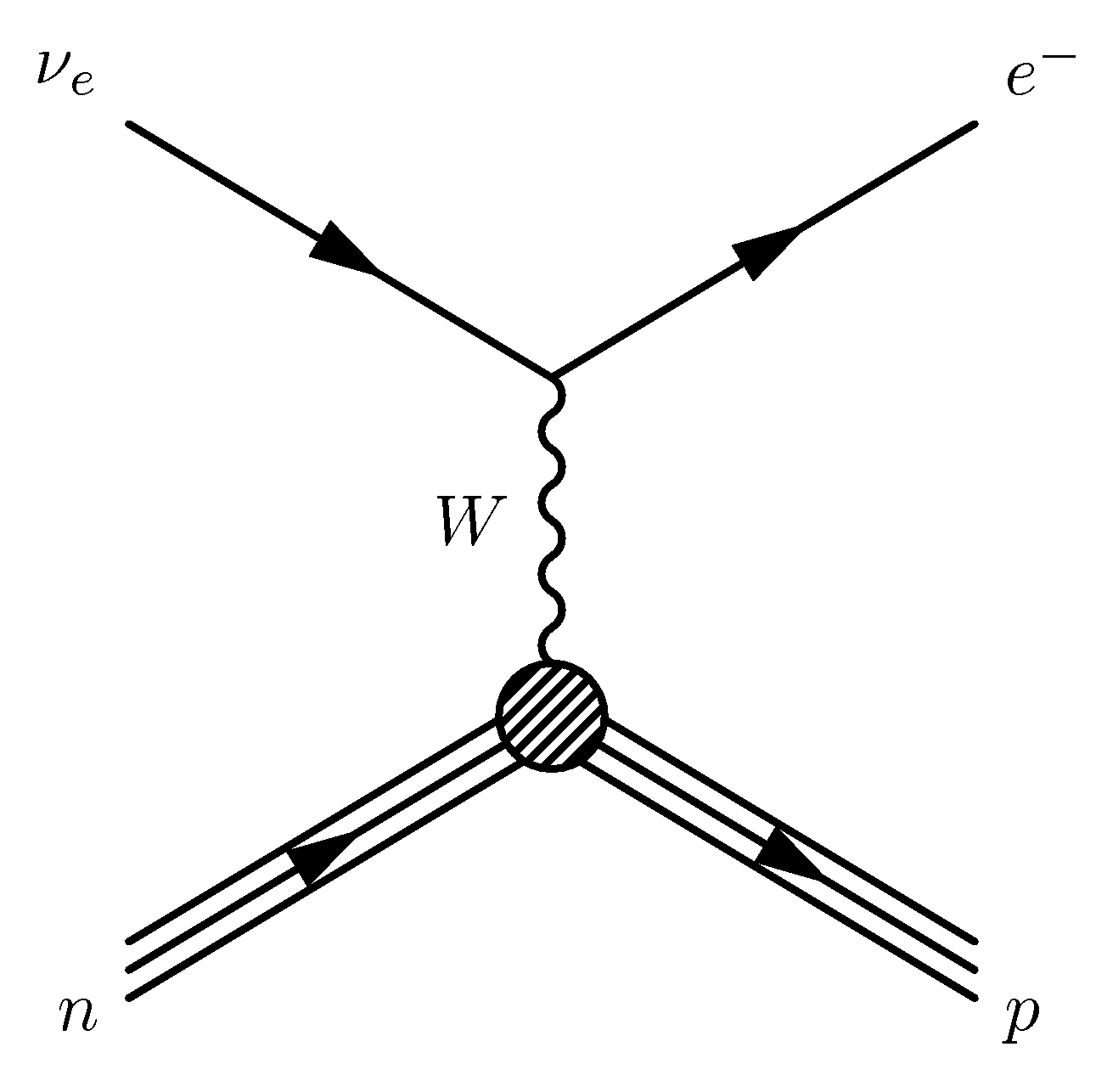 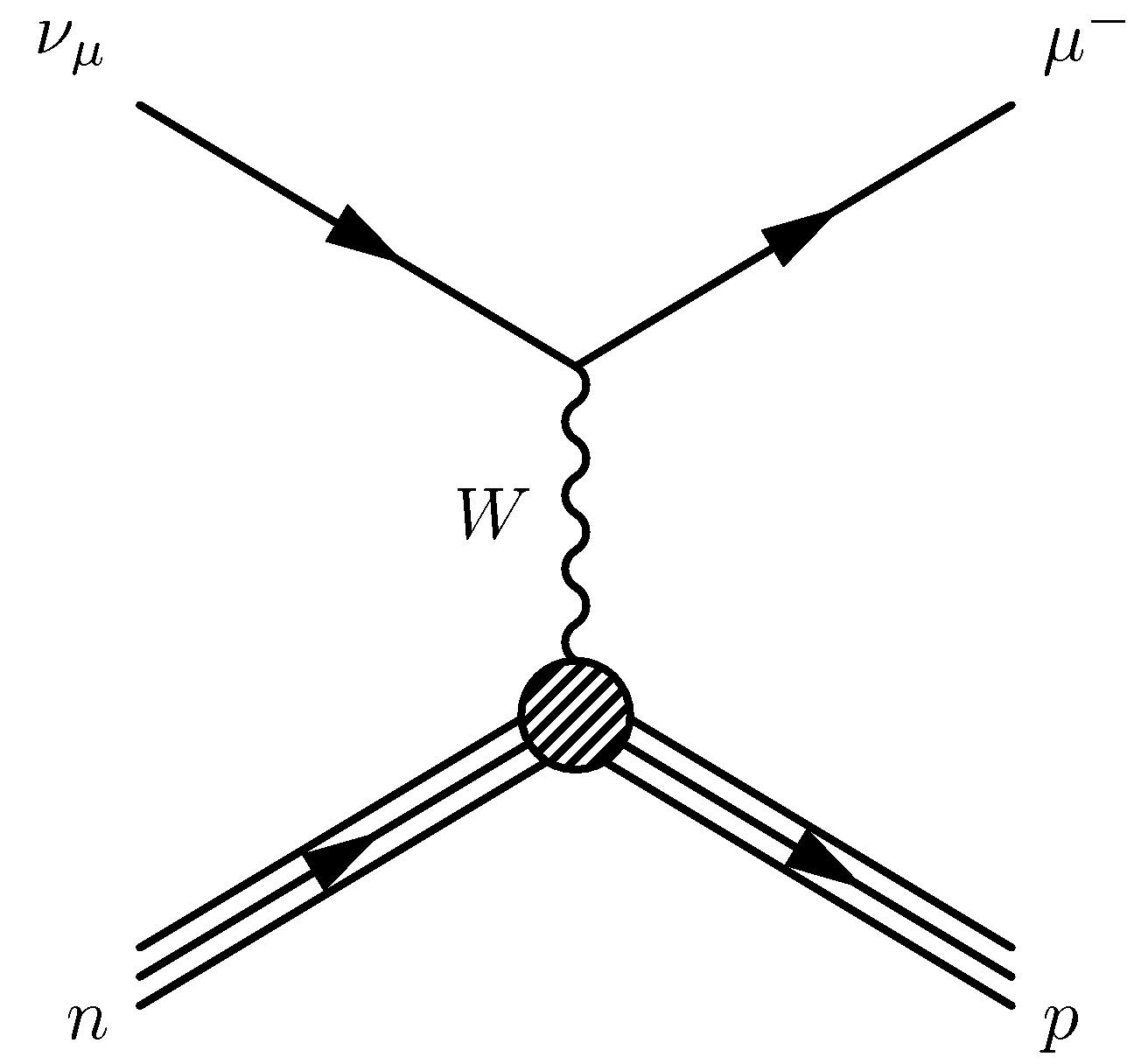 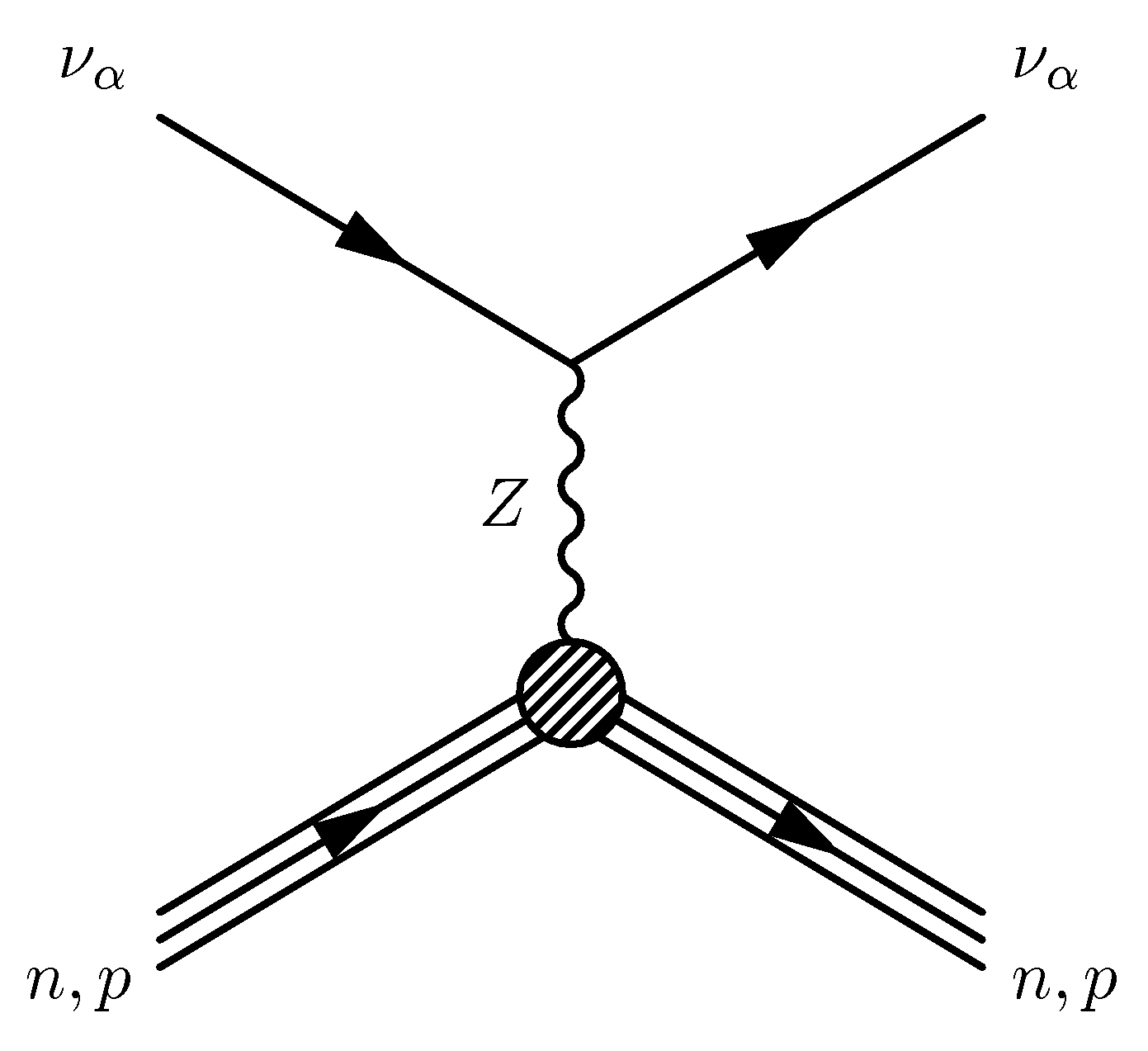 Event Topologies
Monte Carlo
νμ CC Event
νe CC Event
NC Event
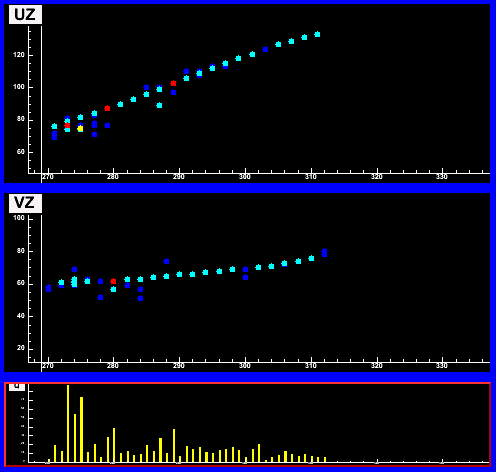 UZ
VZ
3.5m
long μ track & hadronic activity at vertex
νμ CC Event
νe CC Event
NC Event
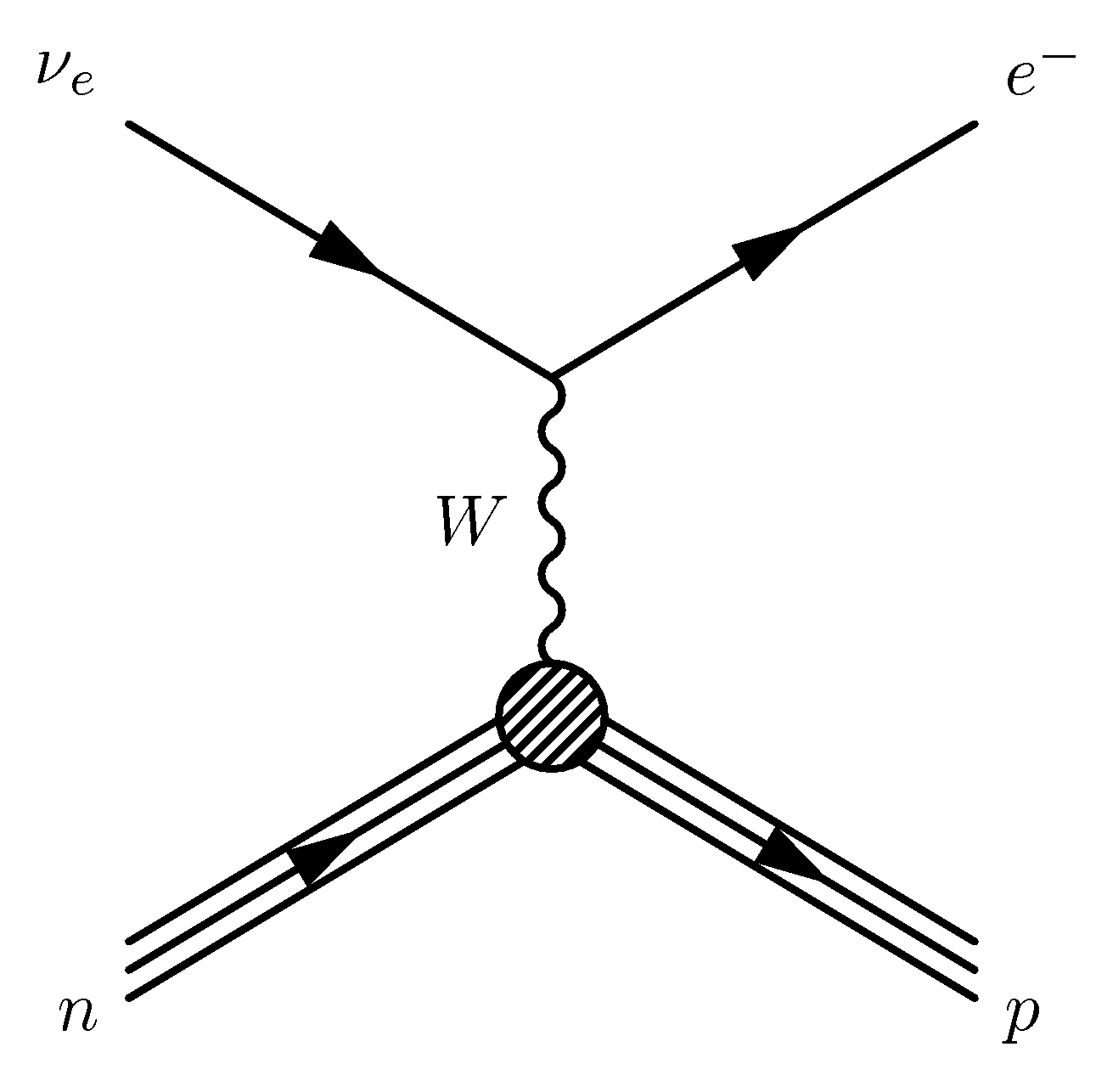 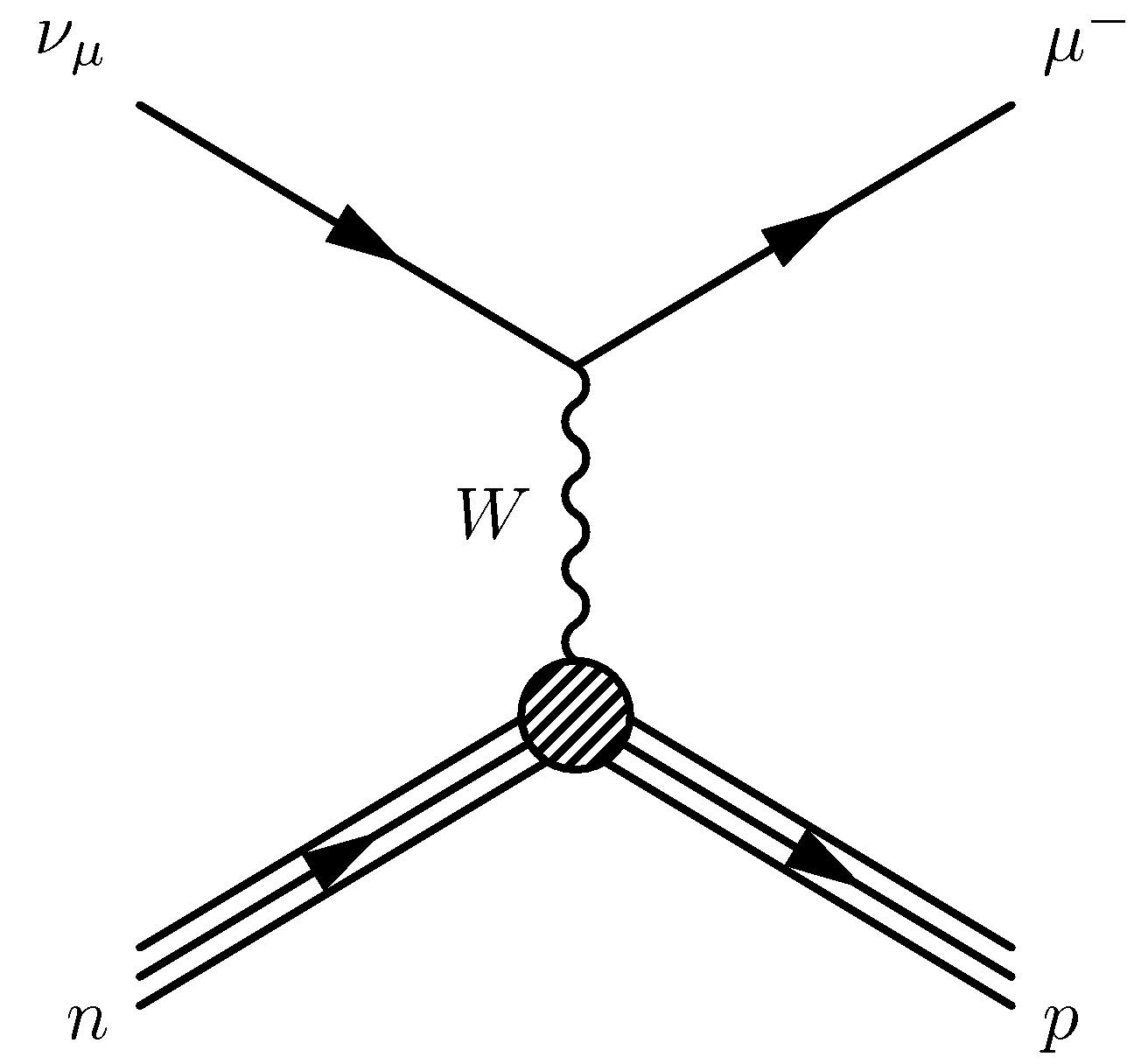 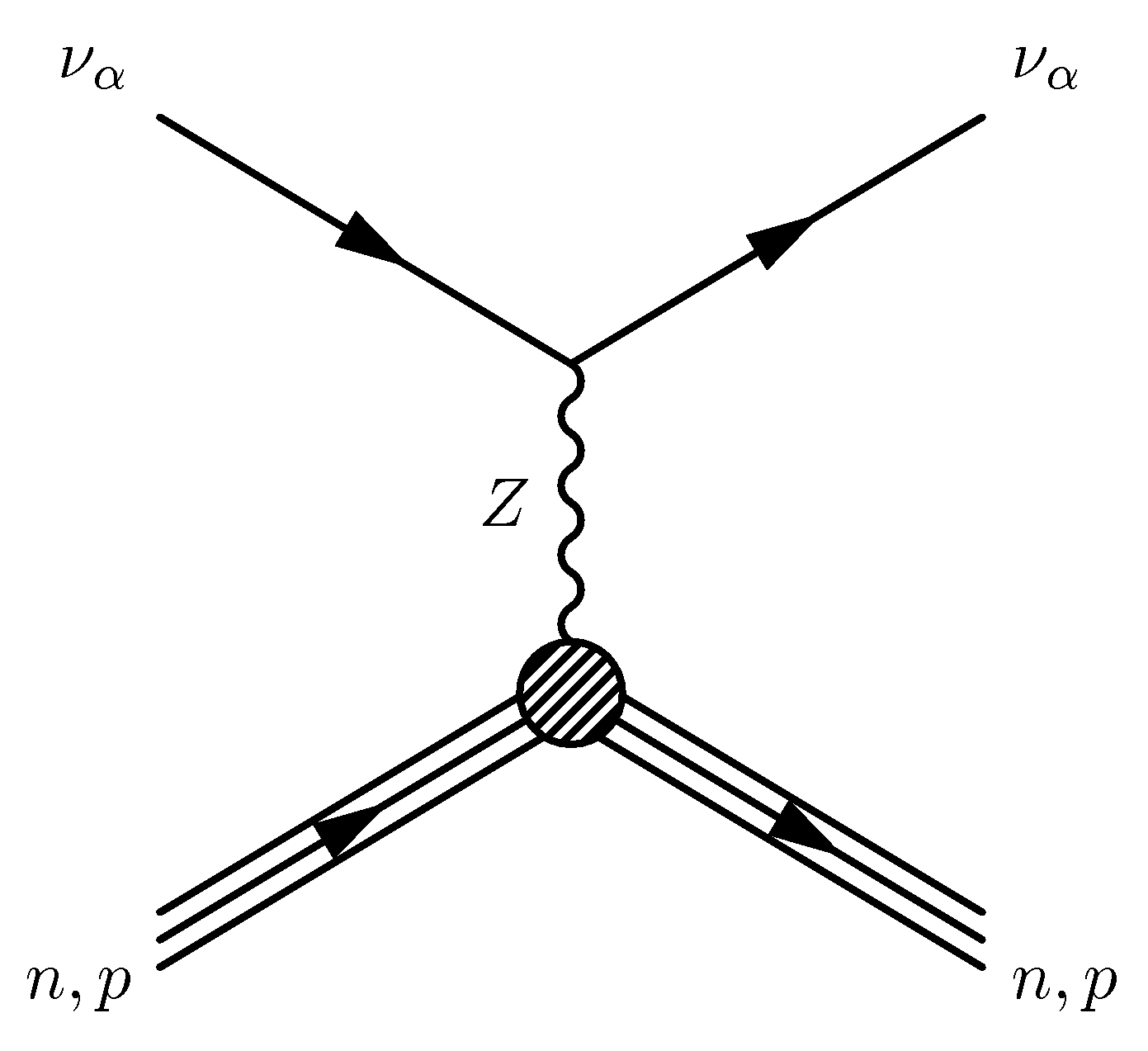 Event Topologies
Monte Carlo
νμ CC Event
νe CC Event
NC Event
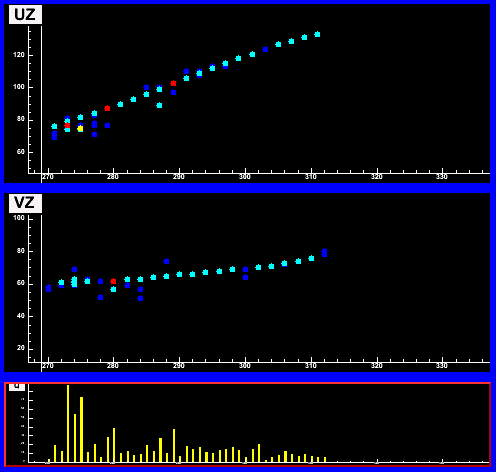 UZ
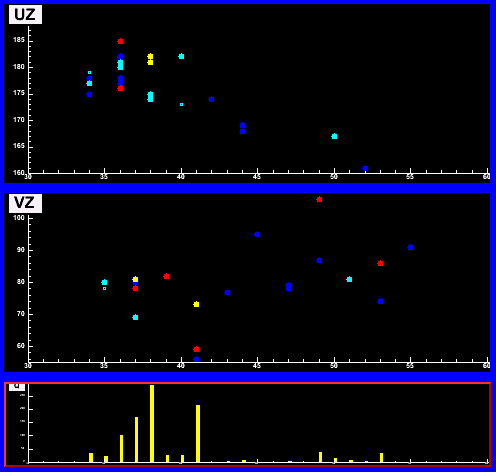 VZ
3.5m
1.8m
long μ track & hadronic activity at vertex
short event, often diffuse
νμ CC Event
νe CC Event
NC Event
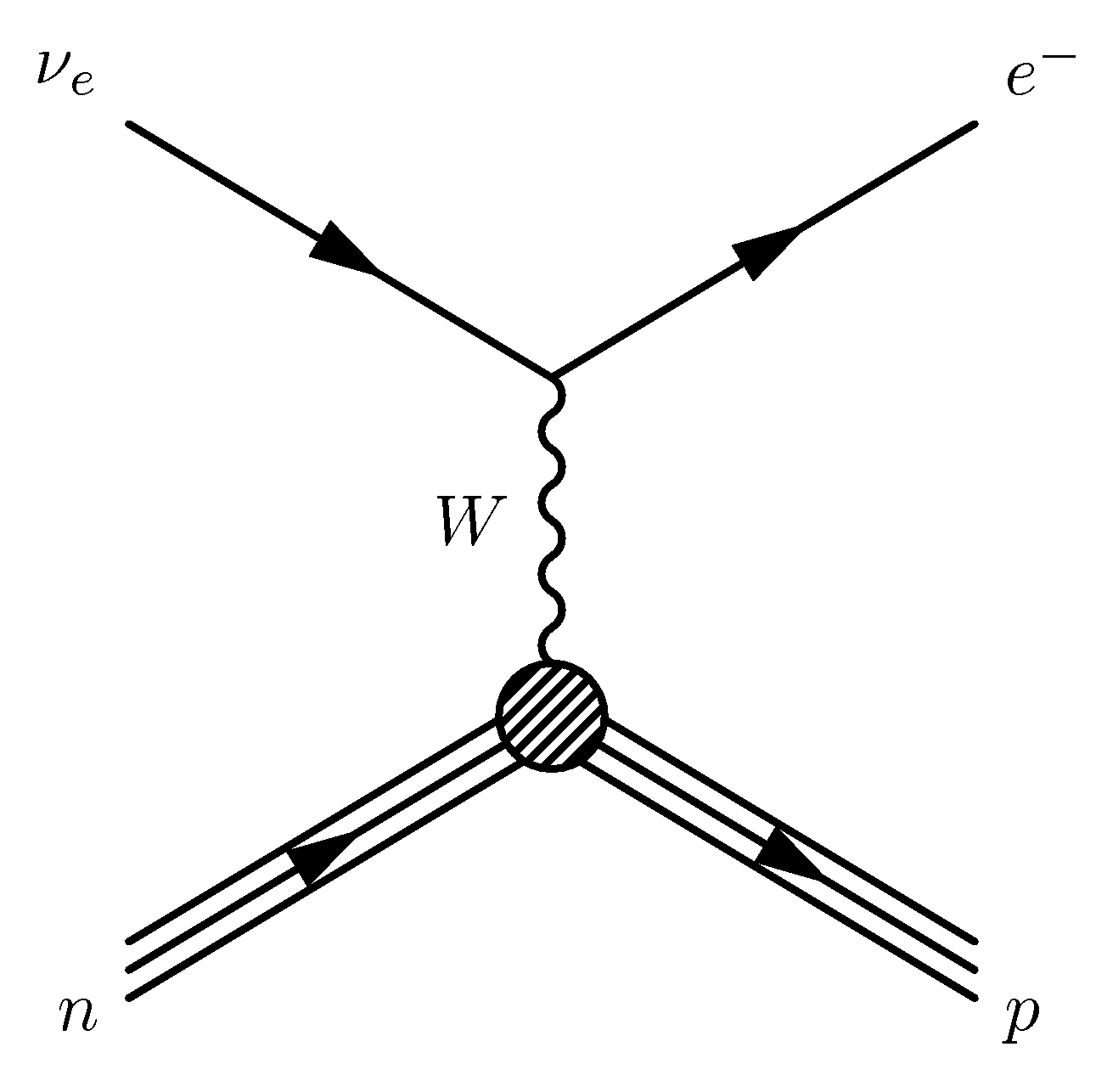 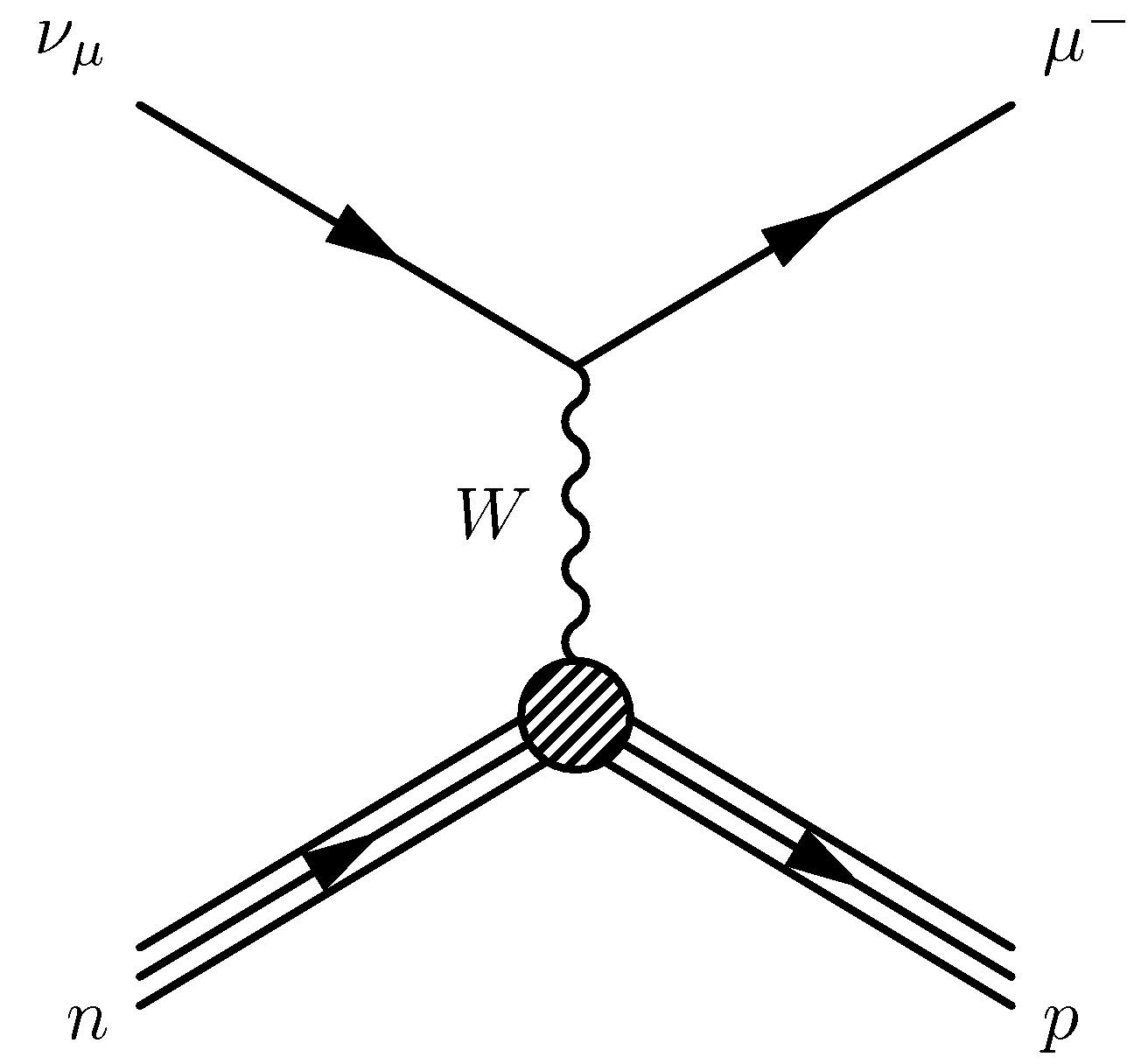 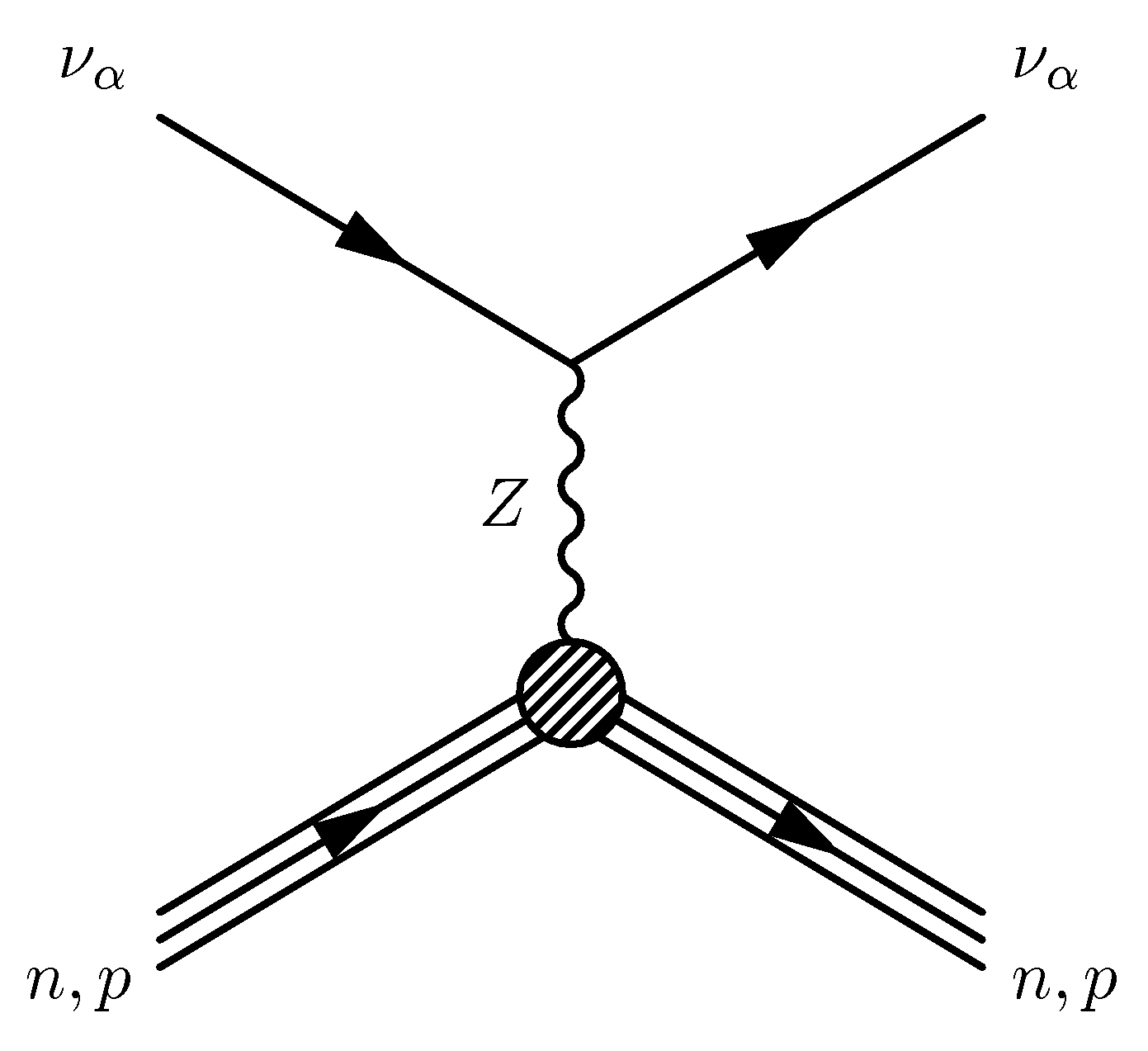 Event Topologies
Monte Carlo
νμ CC Event
νe CC Event
NC Event
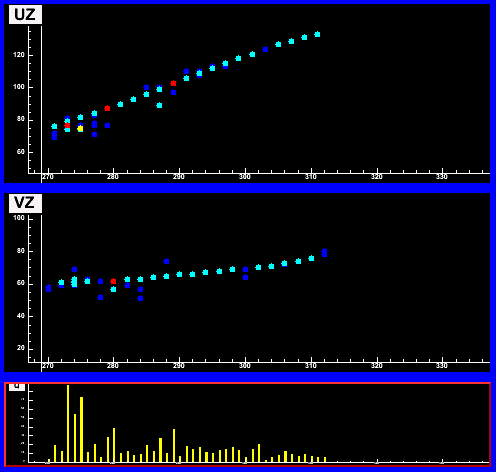 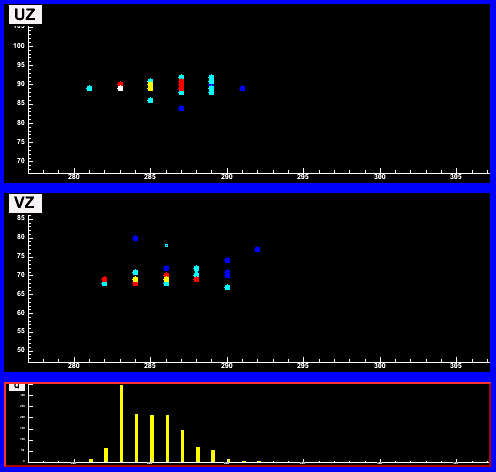 UZ
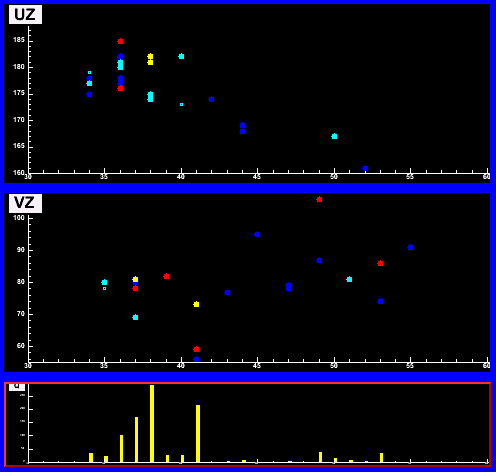 VZ
3.5m
1.8m
2.3m
long μ track & hadronic activity at vertex
short event, often diffuse
short, with typical EM shower profile
Protons as Raw Material
High-power 120 GeV beam from the Main Injector feeds the neutrino beam
Typical beam power is 310 kW
Occasional running at 400 kW
10e20 total protons passed on May 5
Weekly delivery of protons has continually improved
Thanks to the Accelerator Division
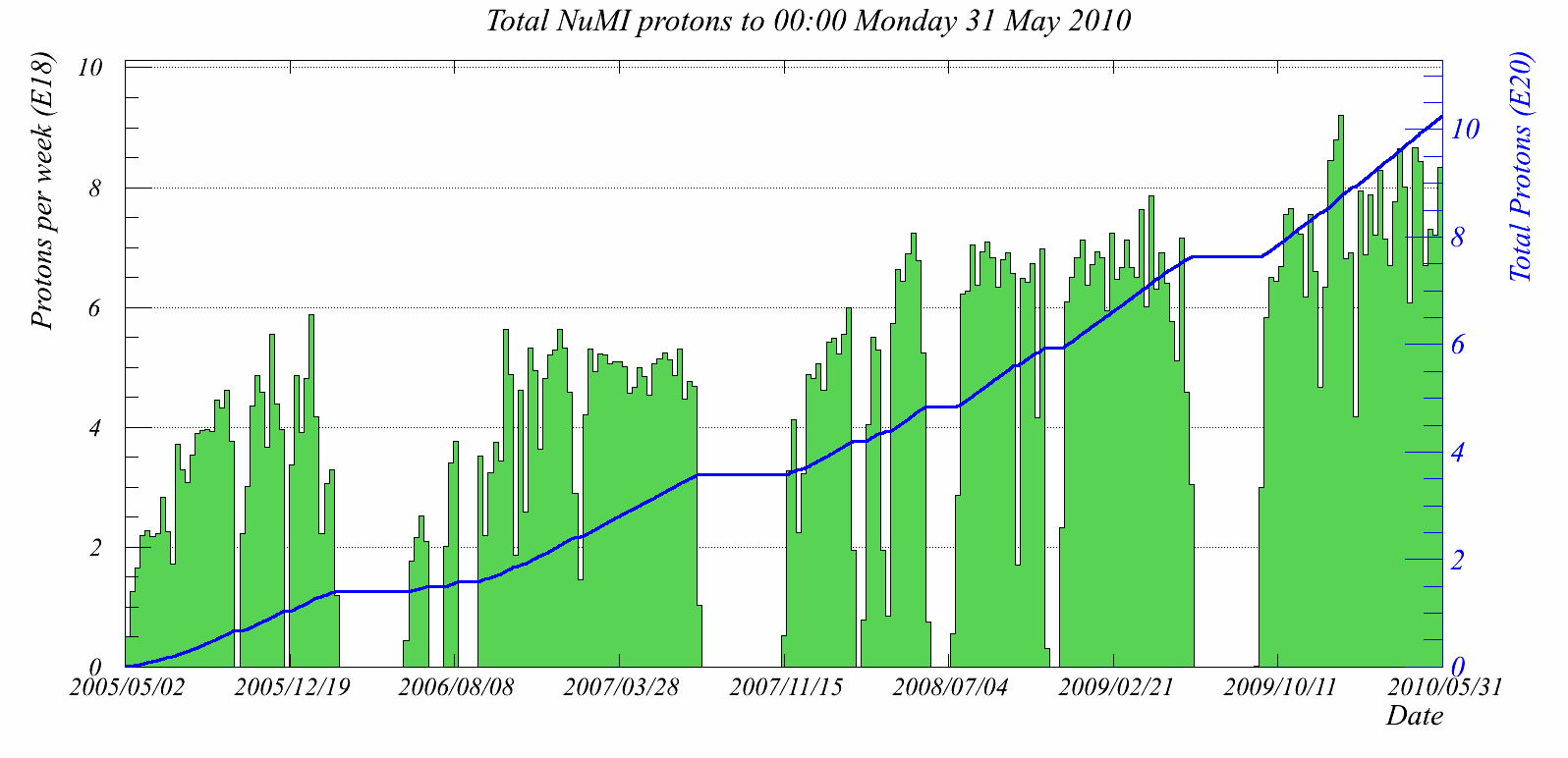 Absorbs 160 kW of protons and other hadrons
Allows high-energy muons to penetrate
2 m diameter
Roughly decay length for 10 GeV p+
Evacuated or He-filled & cooled
2 interaction length, C target
Produces p, K mesons
Pulsed focusing horns
Toroidal magnetic field
Parabolic inner conductor profile
Focuses meson momentum band
Measure hadron & muon fluxes
Arrays measure distributions
The NuMI Beam“Neutrinos at the Main Injector”
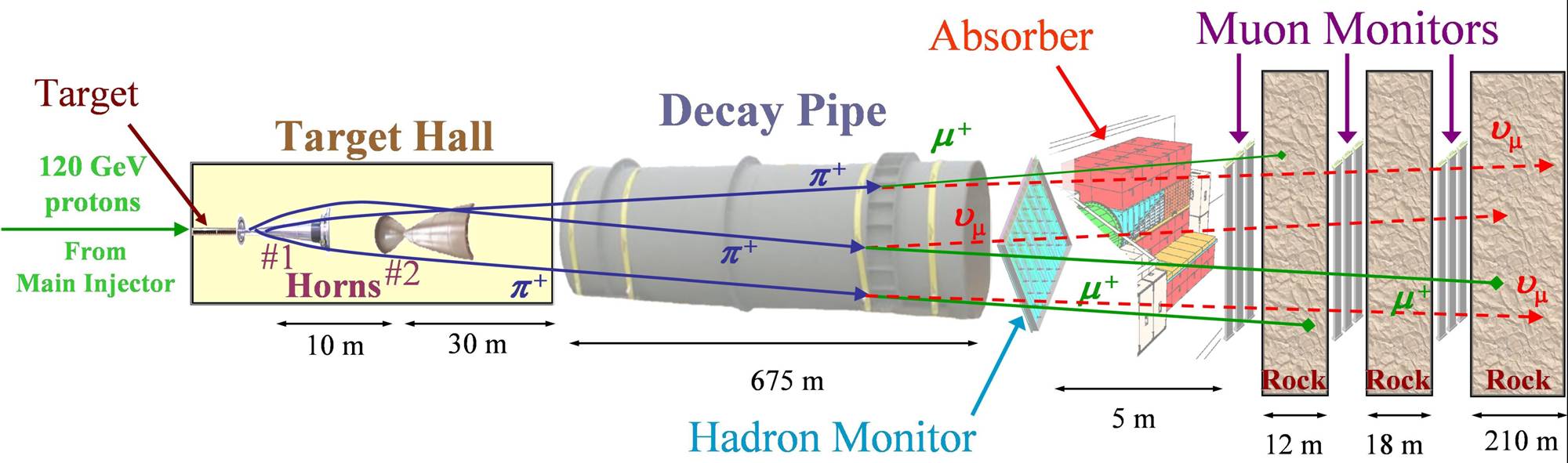 400 kW design average power
 s ~ 1 mm
[Speaker Notes: Go light on horn description, other details]
pME
pHE
# / 0.5 GeV
LE
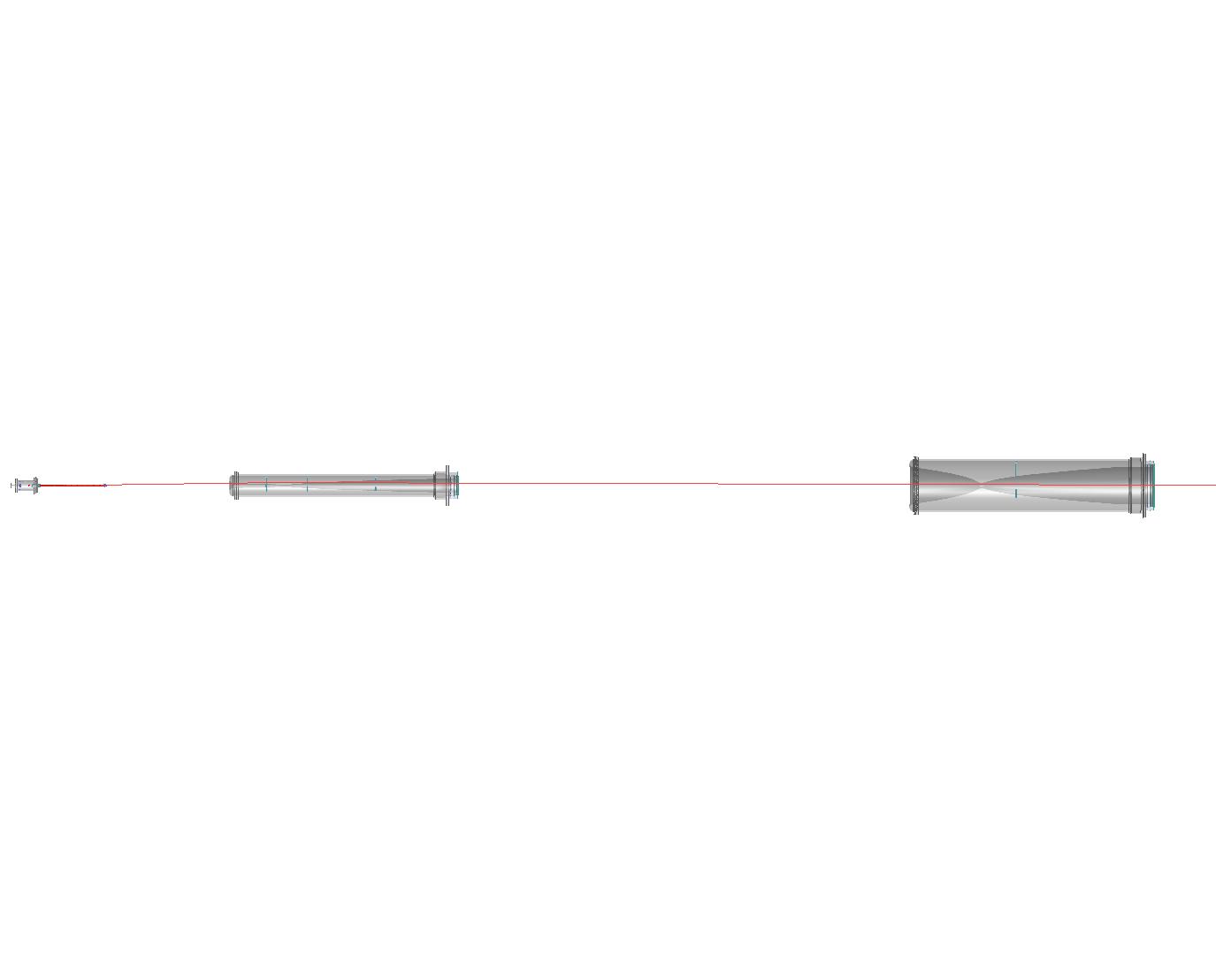 E (GeV)
High Energy Beam
Horn 1
Horn 2
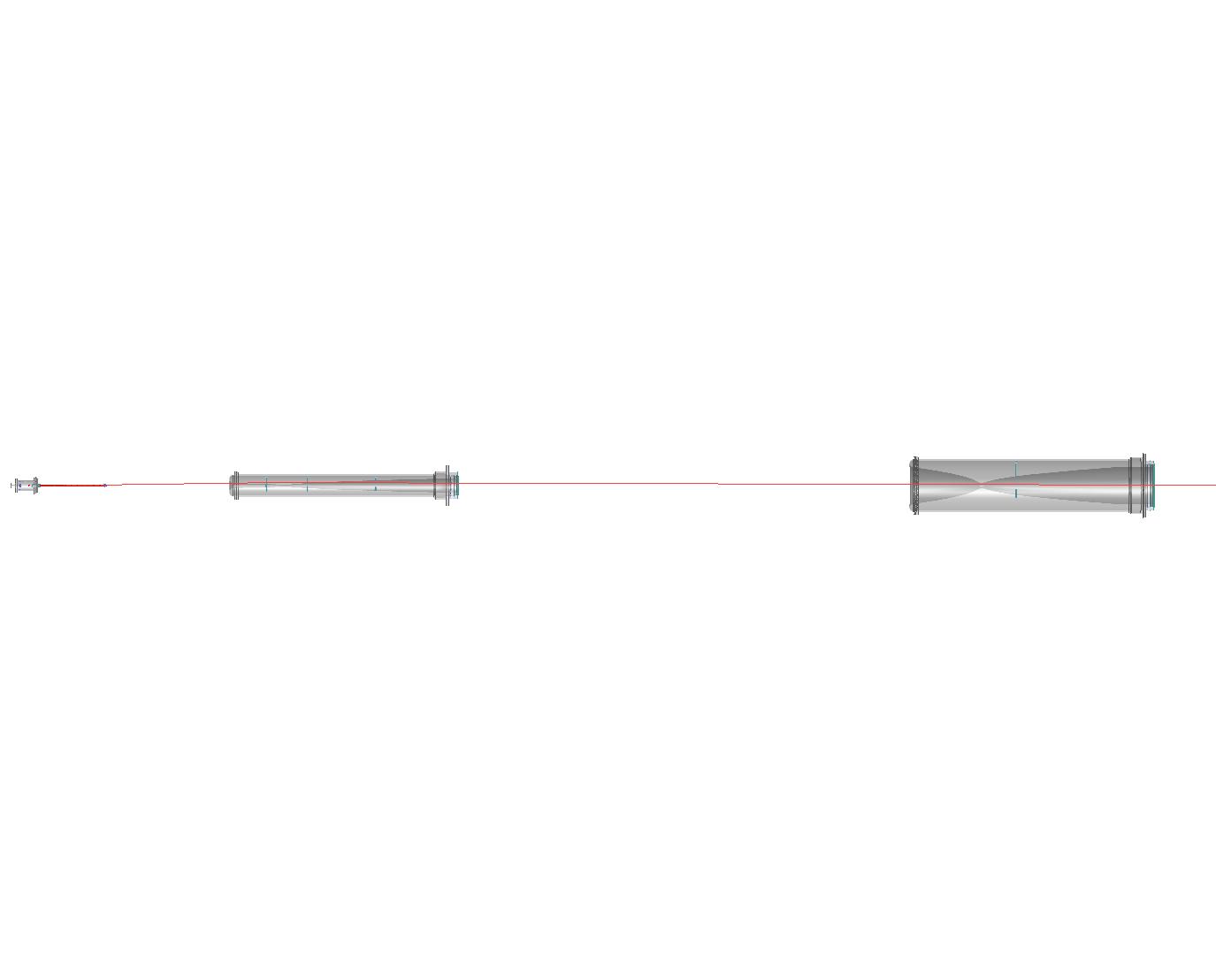 Neutrino Beam Design
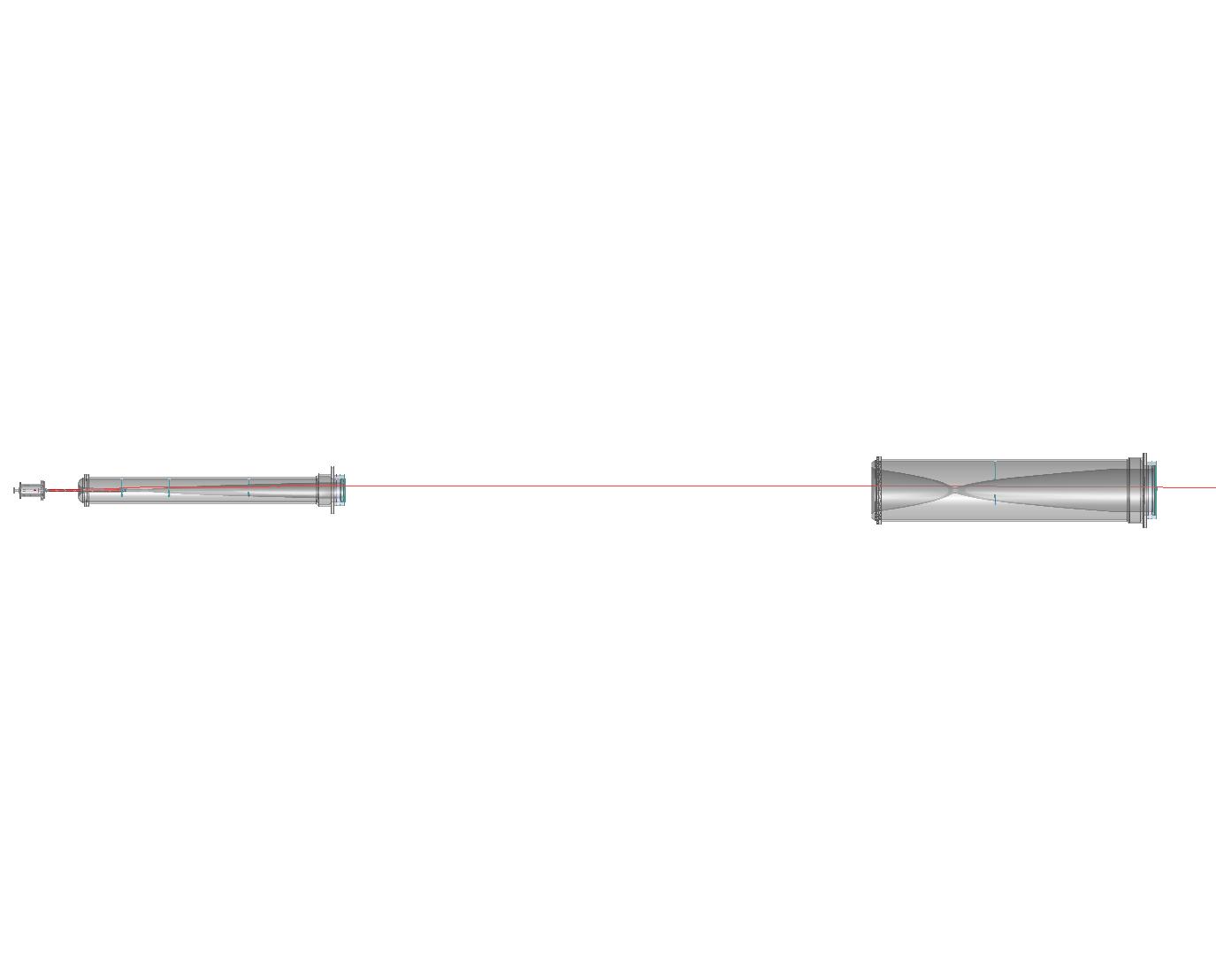 Low Energy Beam
proton
Target
Horn 1
Horn 2
MINOS Data
Pions with 
pT=300 MeV/c and
p=5 GeV/c
p=10 GeV/c
p=20 GeV/c
Vary n beam energy by sliding the target in/out of the 1st horn
proton
Target
Neutrino Energy Spectrum
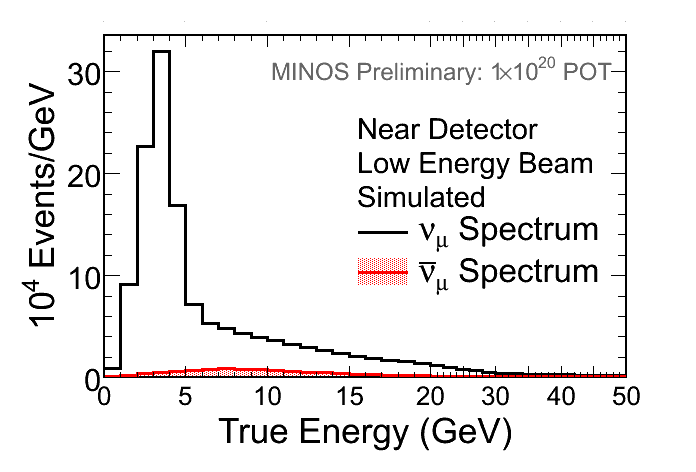 Optimal beam configuration for |Dm232| “Low Energy”
Focusing positive mesons 

Beam composition in the Near Detector
91.7 %  of νμ
7.0 % of νμ
1.3 % of νe and νe

Significant difference in energy spectra:
νμ peaks at 3 GeV
νμ peaks at 8 GeV
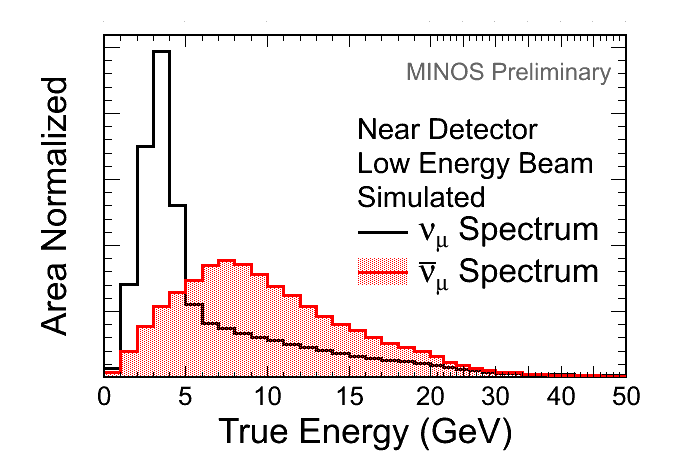 Precision Neutrino Beam
Why is precision needed?
1000s of events in Far Detector, but 100s of millions in Near Detector
Errors must be held to < 2% for oscillation analyses
Short-baseline measurements could do with much better

Why is precision hard?
Meson production cross sections not well known
Neutrino interaction cross sections not well known
Both aggravated by nuclear effects
Beam is produced over a large volume and mesons have numerous opportunities to reinteract
High-power beam can damage components
Heating can also cause components to change position

How do we achieve precision?
Build everything to tight tolerances
Verify those tolerances
Spend a lot of effort on simulation
Incorporate external data
Monitor the beam
Use the enormous amount of Near Detector data with different beam tunes to constrain production
Achieving a Precision n Spectrum
Horn
Baffle
Target
p
p
Component placement affects the n beam
Beam monitors detect changes in muon & hadron beams
Variation measured spill-to-spill
Beam based alignment for all major components
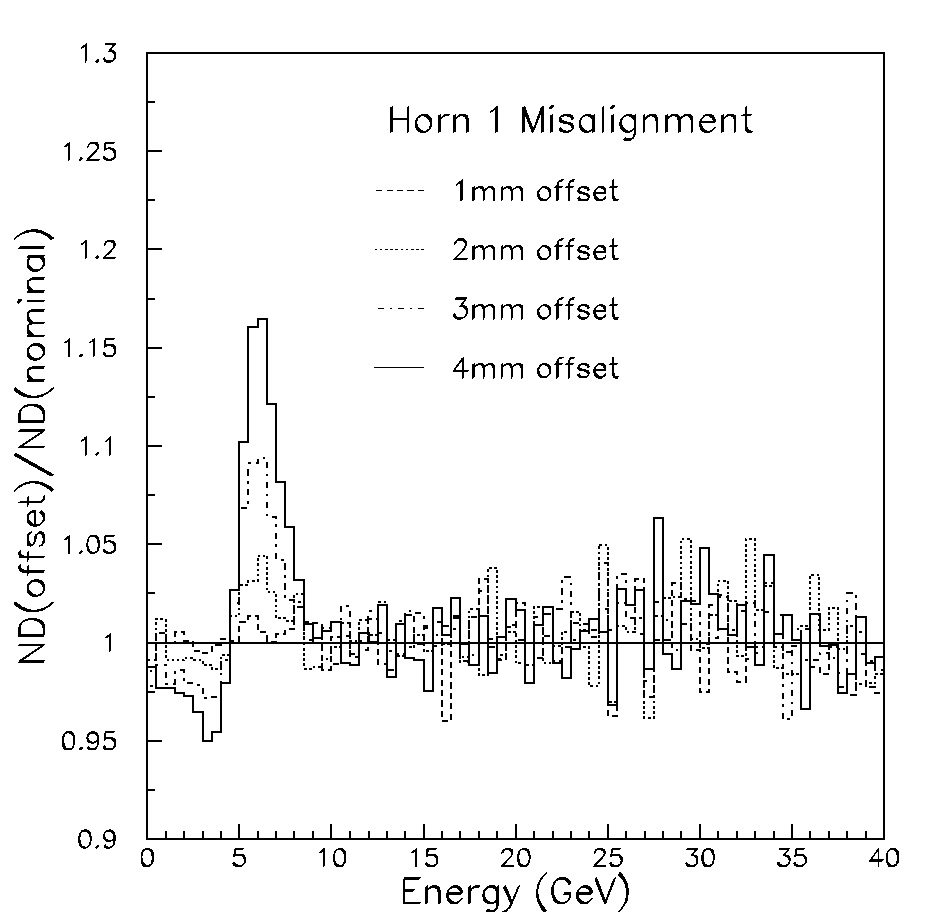 Horn 1 displacements affect pion focusing
p
Baffle
Target
p
[Speaker Notes: Mention oscillatory shape of distortion]
Tuning MC
Fit ND data from all beam configurations
Warp underlying hadron production to match neutrino data
Simultaneously fit νμ and νμ spectra
LE010/185kA
υμ LE010/185kA
LE100/200kA
LE250/200kA
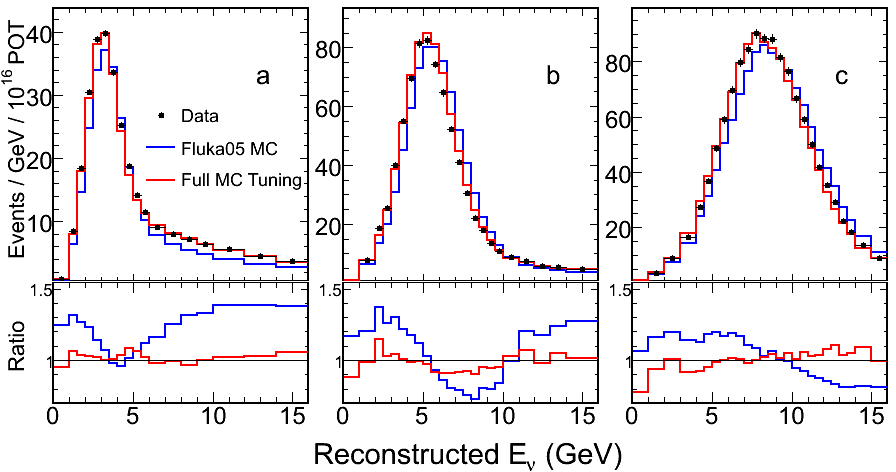 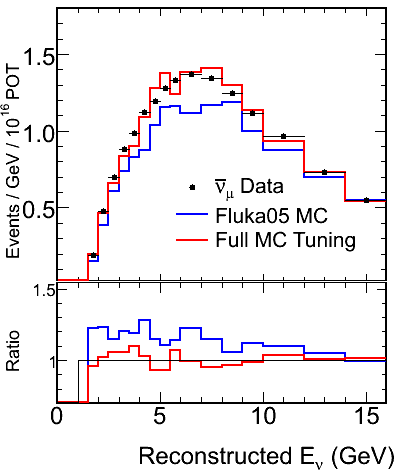 20
Far/Near Ratio
Point source -> both detectors same flux

Due to finite pion lifetime higher energy pions decay closer to ND

Full simulation includes acceptance effects
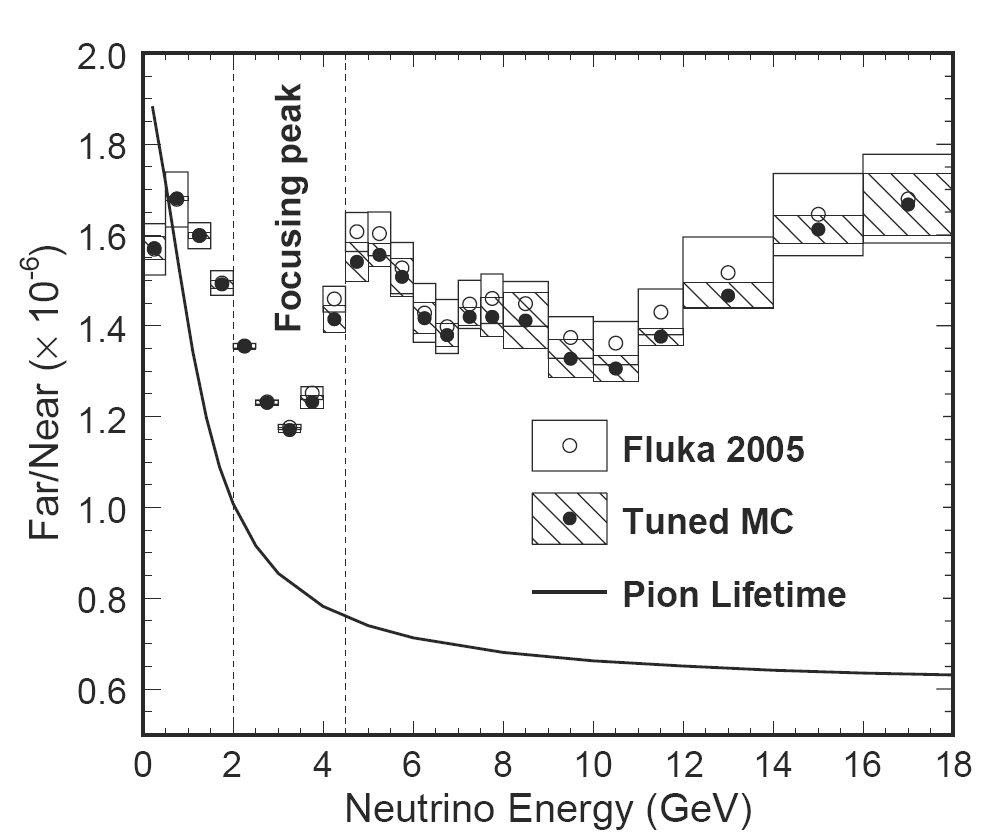 21
Data
Tuned Monte-Carlo
Monte-Carlo
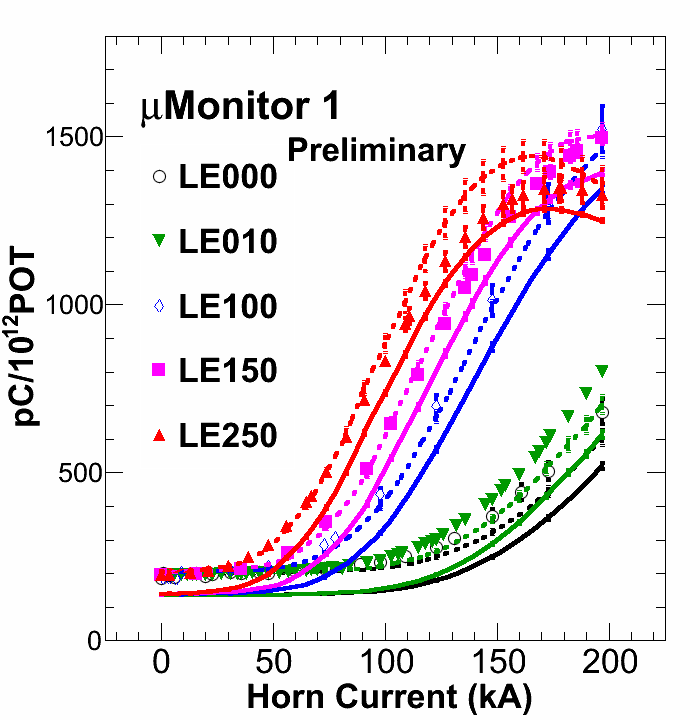 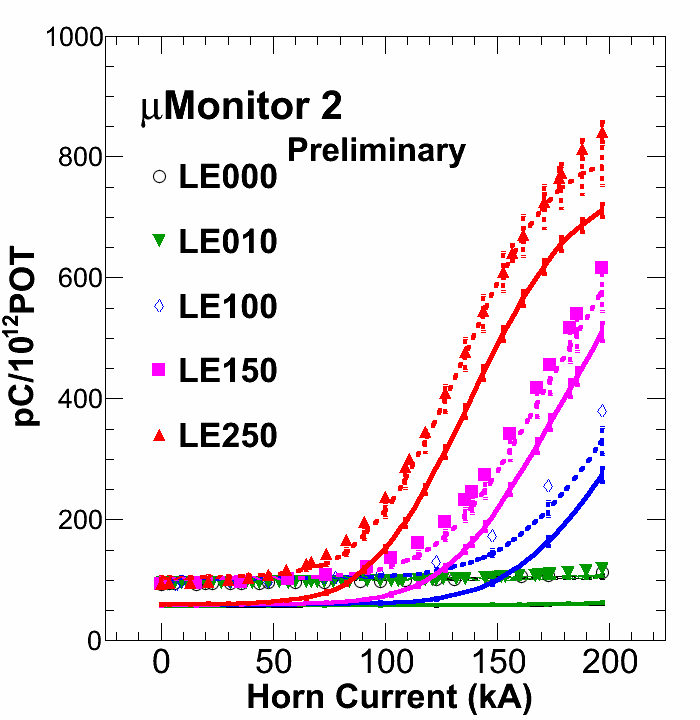 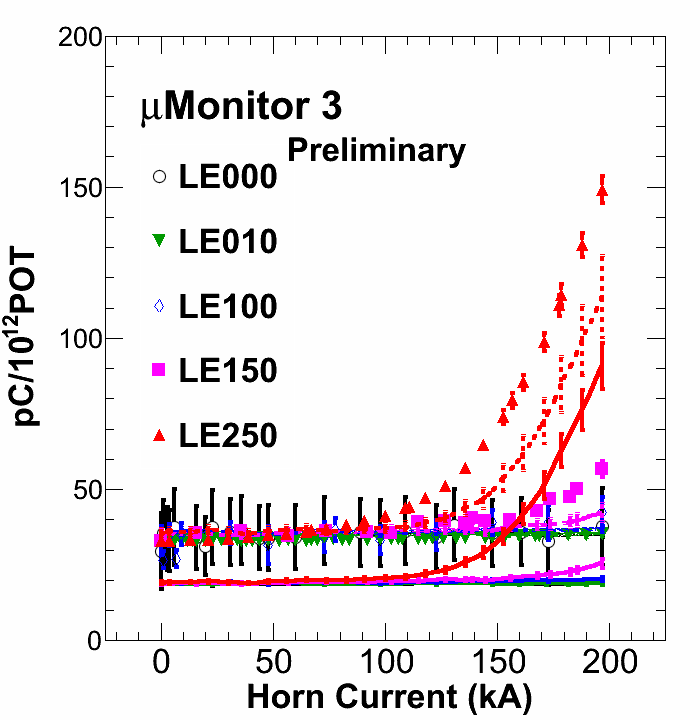 Muon Monitor Tuning
Measure muon fluxes in numerous beam configurations
Vary target position and horn current
Parameterization for hadron production, f(pT, pz).
Warp pT and pz to tune default MC to Muon Monitor data.
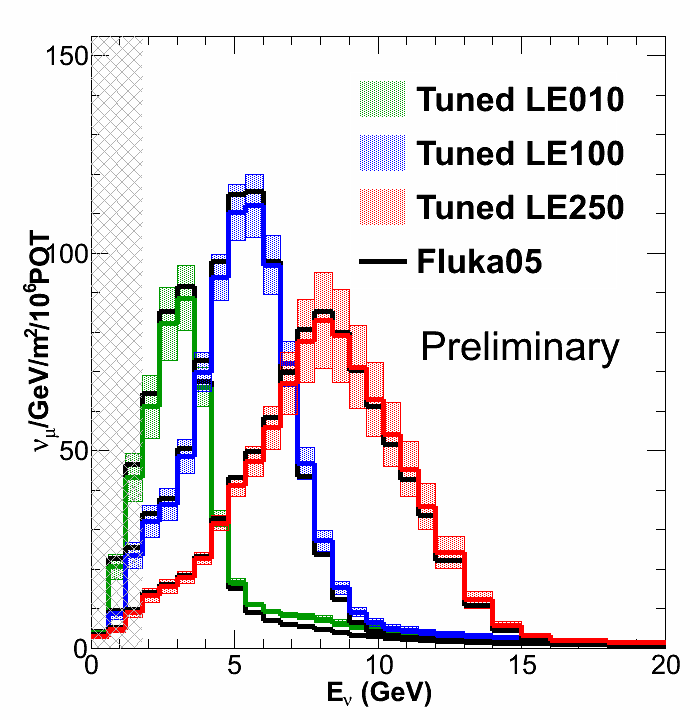 Muon Monitor Flux
Shape only measurement
Large uncertainty in Ionization Scale flux requires normalization to MINOS data for En >  26GeV. 
Error bars come from...
p+/p- ratio, K/p ratio
Non-linearity
Backgrounds
In situ measurement; accounts for real beamline conditions
Independent of neutrino data
m Monitor energy threshold.
NuMI Target Degradation
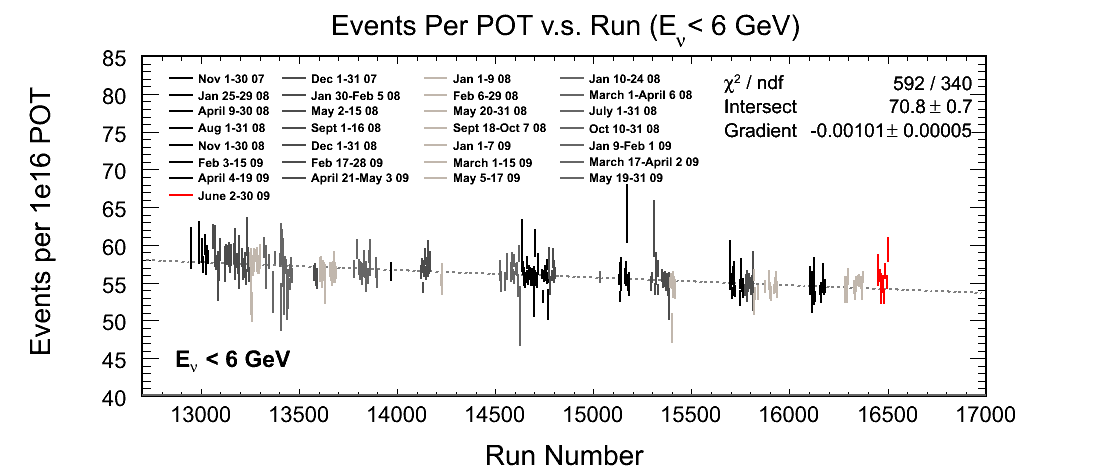 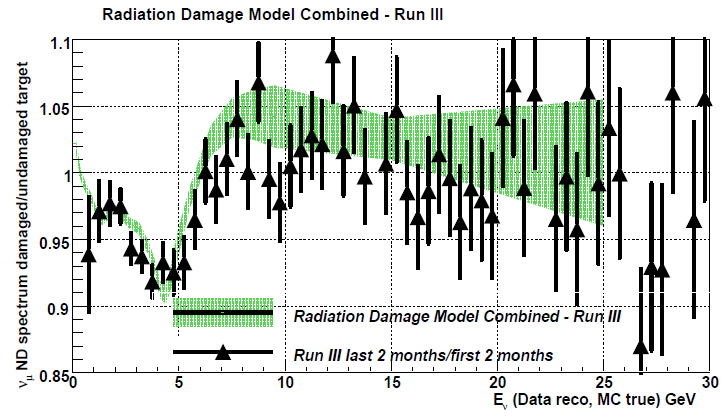 Neutrino yield from the NuMI target degraded by ~5% over an exposure of ~ 6e20 protons
Spectral shape also changes 
Analyses must allow for a changing beam
This experience will guide the considerations for targets in future experiments
The nm disappearance analysis:- Run I+II (3.36 x 1020 POT)Phys.Rev.Lett.101:131802,2008-New analysis in preparation- See Evans talk for more detail
nm disappearance
Use both low and high energy beam
Blind analysis
Expected 1065 ± 60 with no osc.
Observed 848 events.

Energy spectrum fit with the oscillation hypothesis
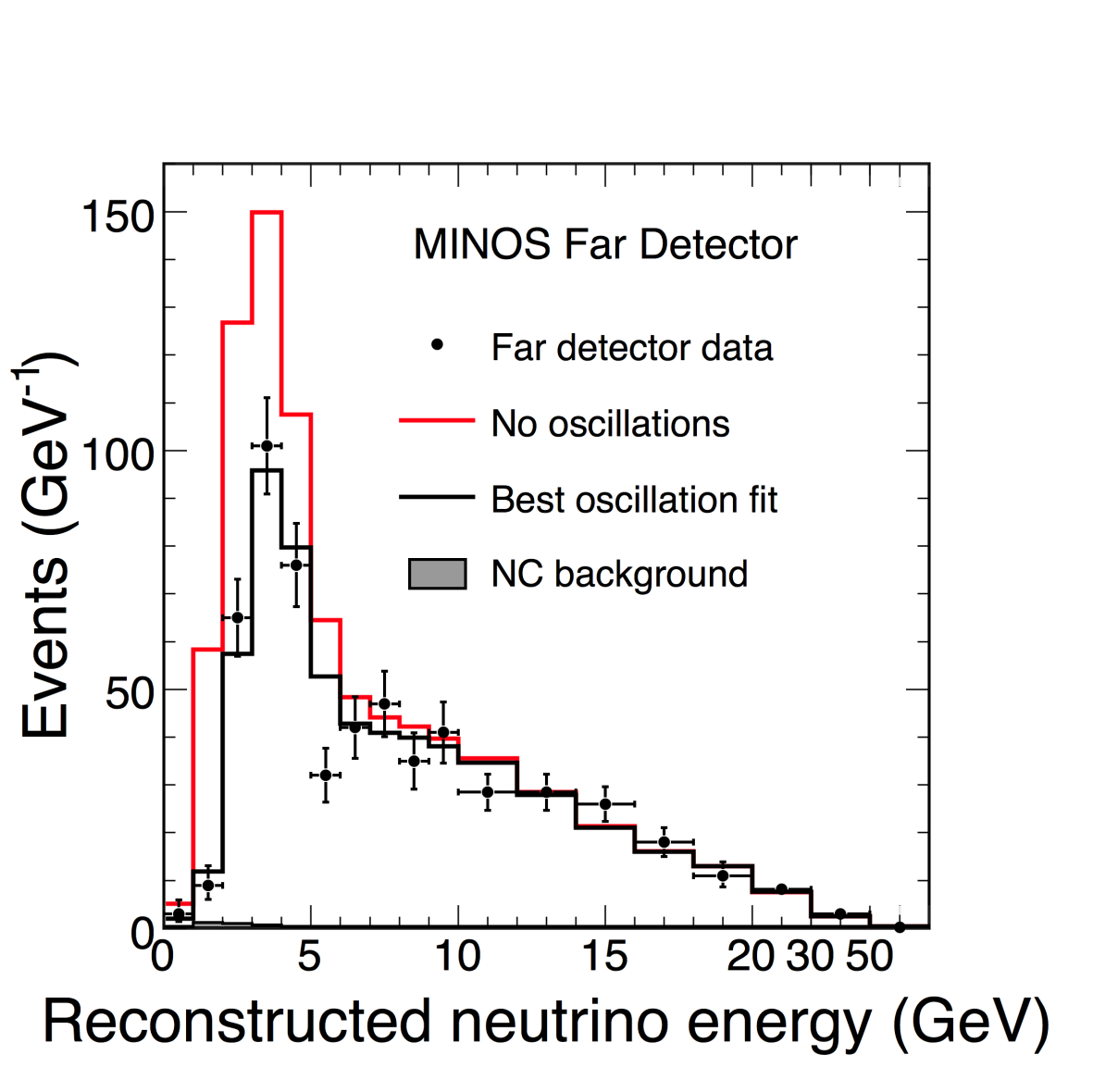 Allowed Parameter Space
Analysis of 7e20 is nearing completion
Improvements:
Looser cuts as systematics are better understood
Combine anti-neutrinos
Add rock muons and the edges of detector
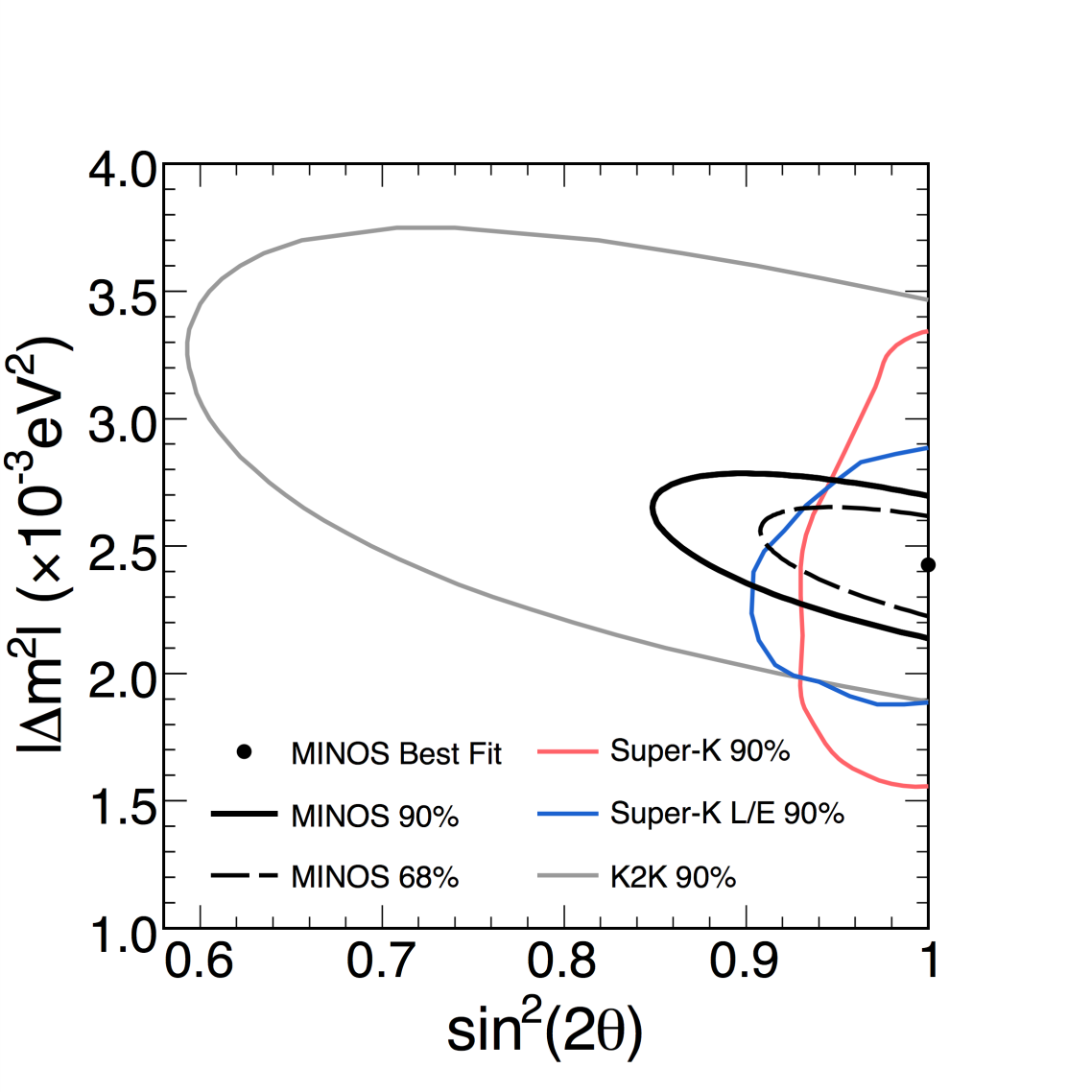 Phys. Rev. Lett. 101, 131802 (2008)
Best fit  ( 3.1e20 protons )
|Δm322| =(2.43±0.13)x10-3 eV2 (68% C.L.)
sin2(2θ23) > 0.95 (68% C.L.), 0.90 (90% C.L.)
Alternative models
Two alternative disappearance models are disfavored:
[1] Decay without oscillations:
       χ2/ndof = 104/97
Δχ2 = 14
disfavored at 3.7σ
(5.4σ if combine CC & NC)
[2] Decoherence:
        χ2/ndof = 123/97
Δχ2 = 33
disfavored at 5.7σ
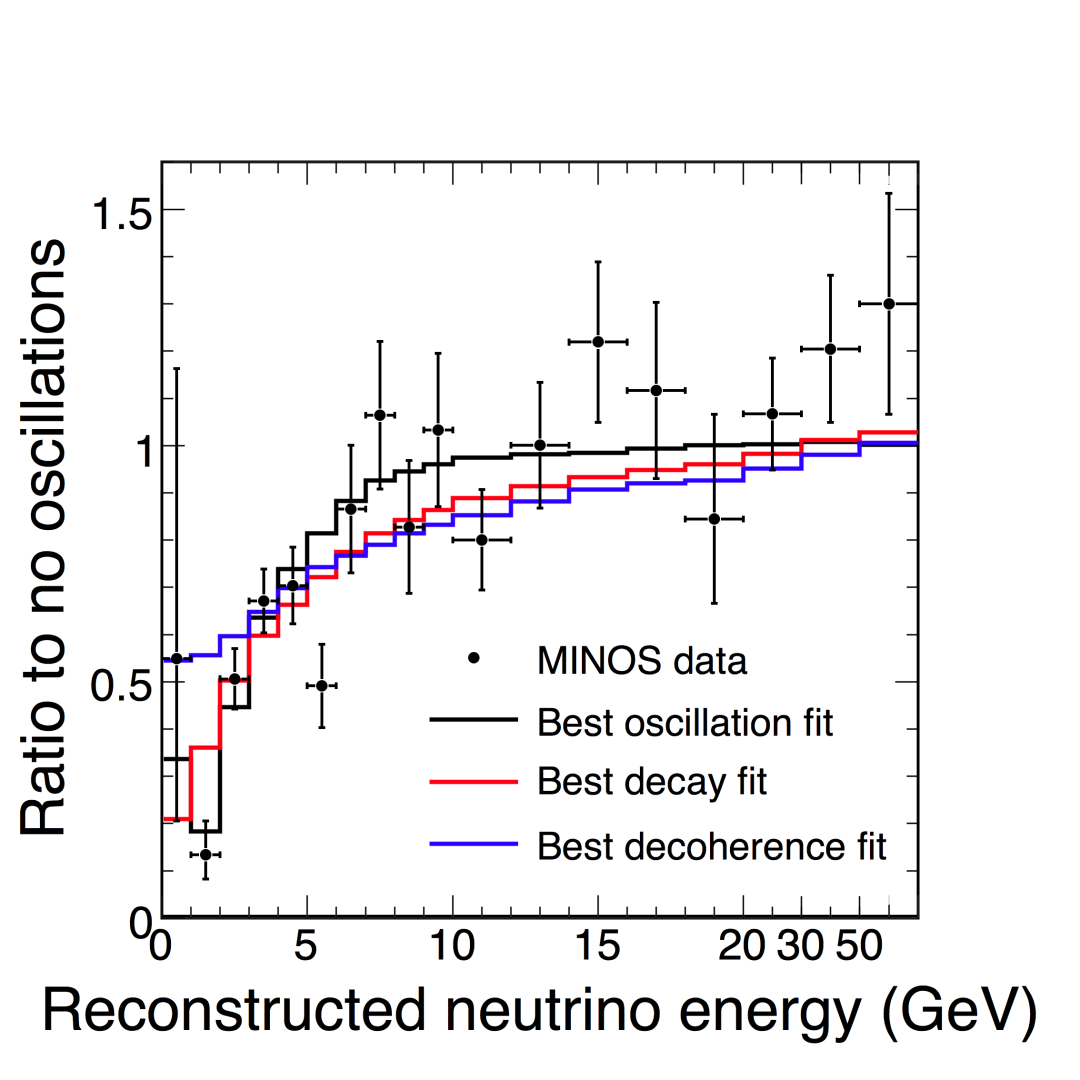 [1] V. Barger et al., PRL 82, 2640 (1999)
[2] G.L. Fogli et al., PRD 67, 093006 (2003)
Search for active-neutrino disappearance:- Directly test for ns using Neutral Current Interactions   with Run I+II: 3.18 x 1020 protonsPhys.Rev.D81:052004,2010 New analysis in preparation
Neutral Current Energy Spectra
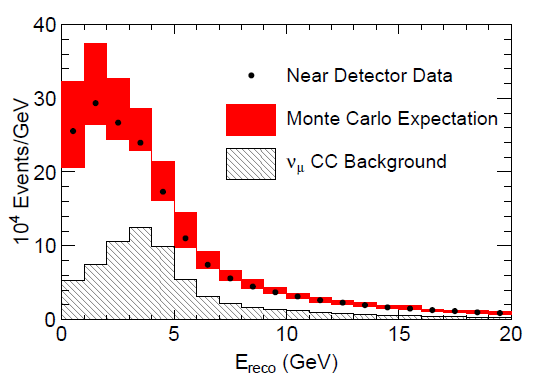 NC selected Data and MC energy spectra for Near Detector
Good agreement between Data and Monte Carlo
Discrepancies smaller than systematic uncertainties
NC events are selected with 90%  efficiency and 60% purity
Neutral Current Energy Spectra
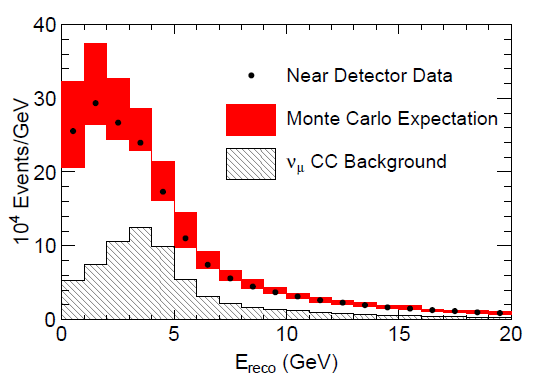 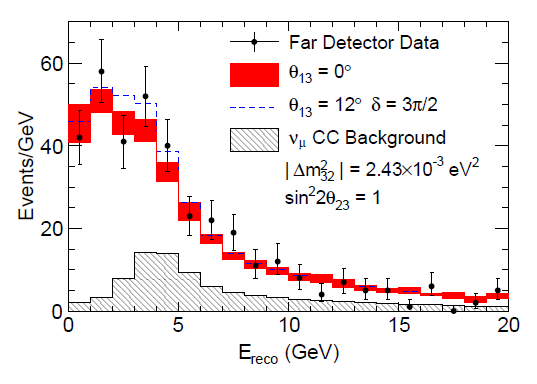 Far Detector reconstructed energy spectra for NC-like events
Oscillation parameters are fixed. MC predictions with q13=0 and q 13 at the CHOOZ limit are shown
ne charged current interactions selected as NC in this analysis
Expect 377 ± 19.4(stat) ± 18.5(syst)
Observe 388 events
NC selected Data and MC energy spectra for Near Detector
Good agreement between Data and Monte Carlo
Discrepancies smaller than systematic uncertainties
NC events are selected with 90%  efficiency and 60% purity
Search for ne appearance:   with Run I+II+III (7 x 1020 POT)Phys.Rev.Lett.103:261802,2009- See Yang talk for more detail
Background - Near Detector Decomposition
Use large Near Detector samples to measure backgrounds
3 different beams allow decomposition into background type
Different backgrounds extrapolate differently to far detector
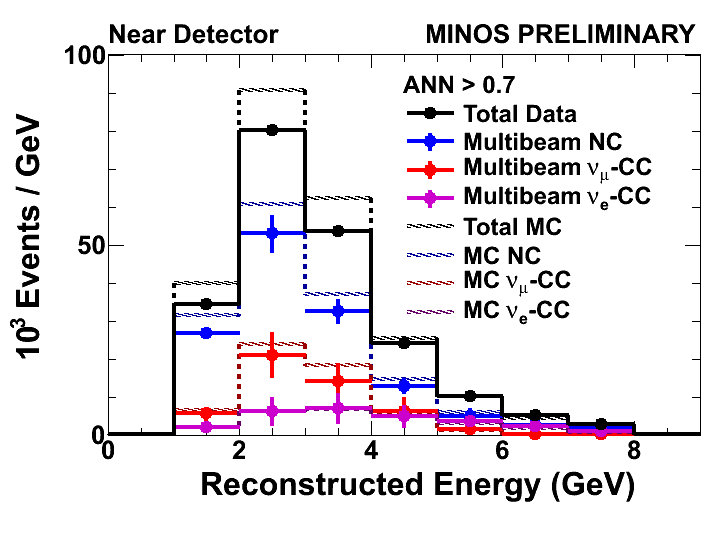 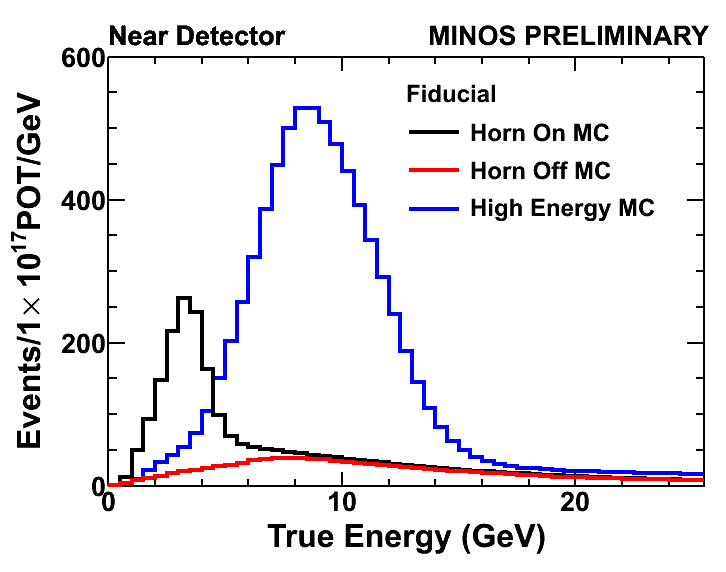 ve Selected Far Detector Data
Far Detector Events
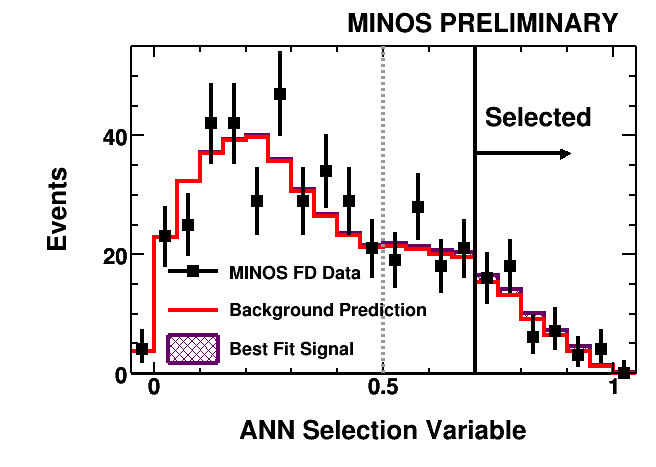 MINOS PRELIMINARY
Events
ANN Selection Variable
Background Prediction:		49.1 ± 7.0 (stat) ± 2.7 (sys)
Observed Data:		54

0.7 sigma excess above background
Limits
Set limits based on total selected events
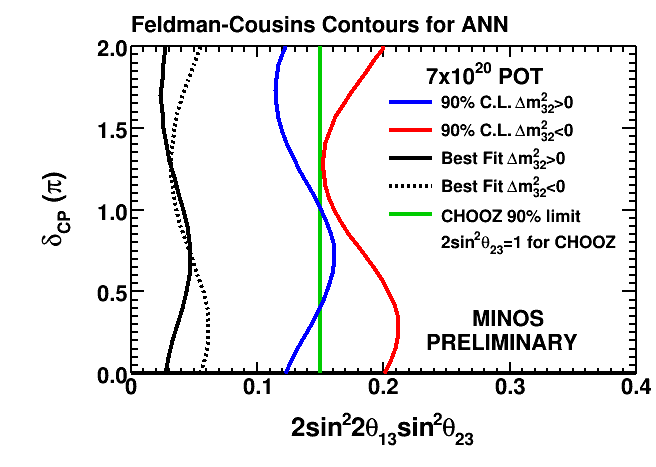 MINOS sets the tightest limits on q13 assuming a normal mass hierarchy
Antineutrino Disappearance in a Neutrino Beam   with Run I+II (3.2 x 1020 POT)New analysis in preparation- See Evans talk for more detail
Antineutrinos at the Far Detector
Predict: 
   - Null oscillations: 
     64.6 ± 8.0 (stat.) ± 3.9 (syst.)
   - CPT conserving oscillations:
      58.3 ± 7.6 (stat.) ± 3.6 (syst.)
 Observe:
      42 events
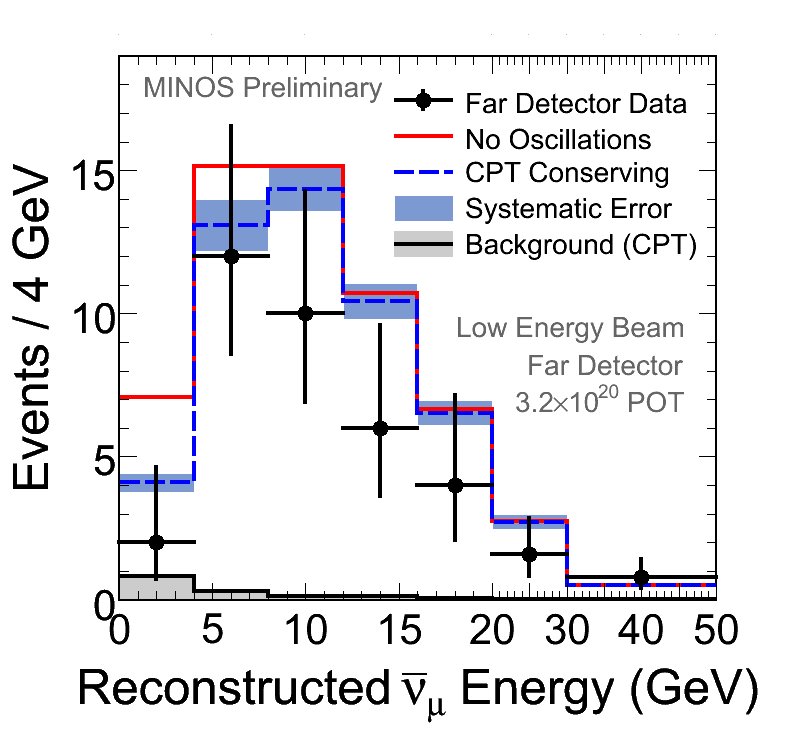 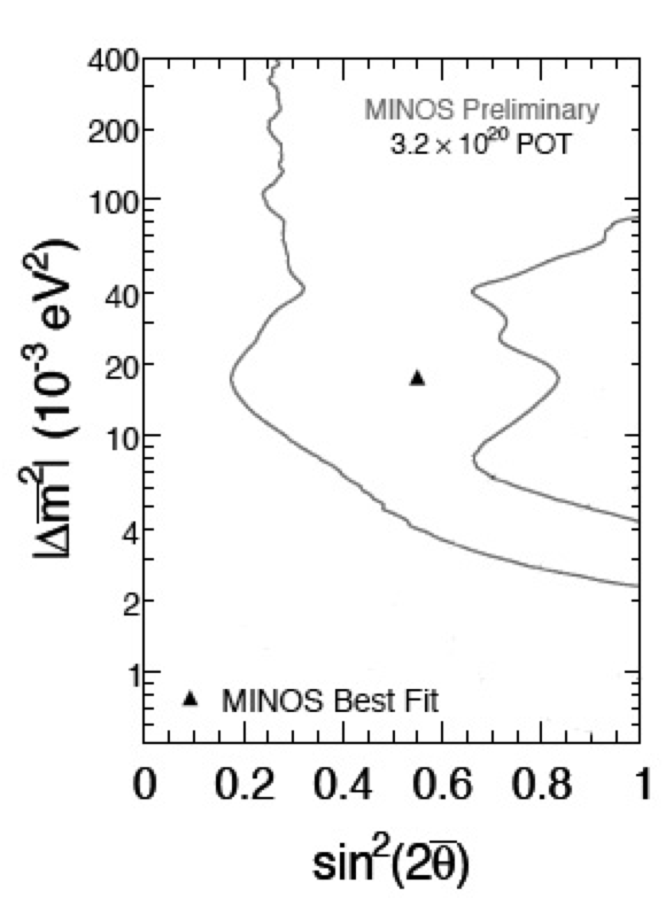 Examine 7% antinuetrino component
Detector magnetic field allows charge discrimination
Dedicated Antineutrino running
Reverse current in the NuMI focusing horns.
Obtain a greatly enhanced antineutrino sample below 5  GeV (incl. the oscillation maximum).
Have accumulated 1.76e20 in this mode
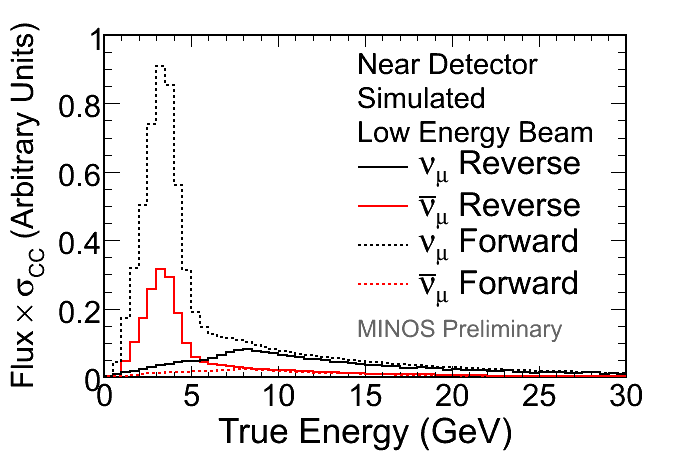 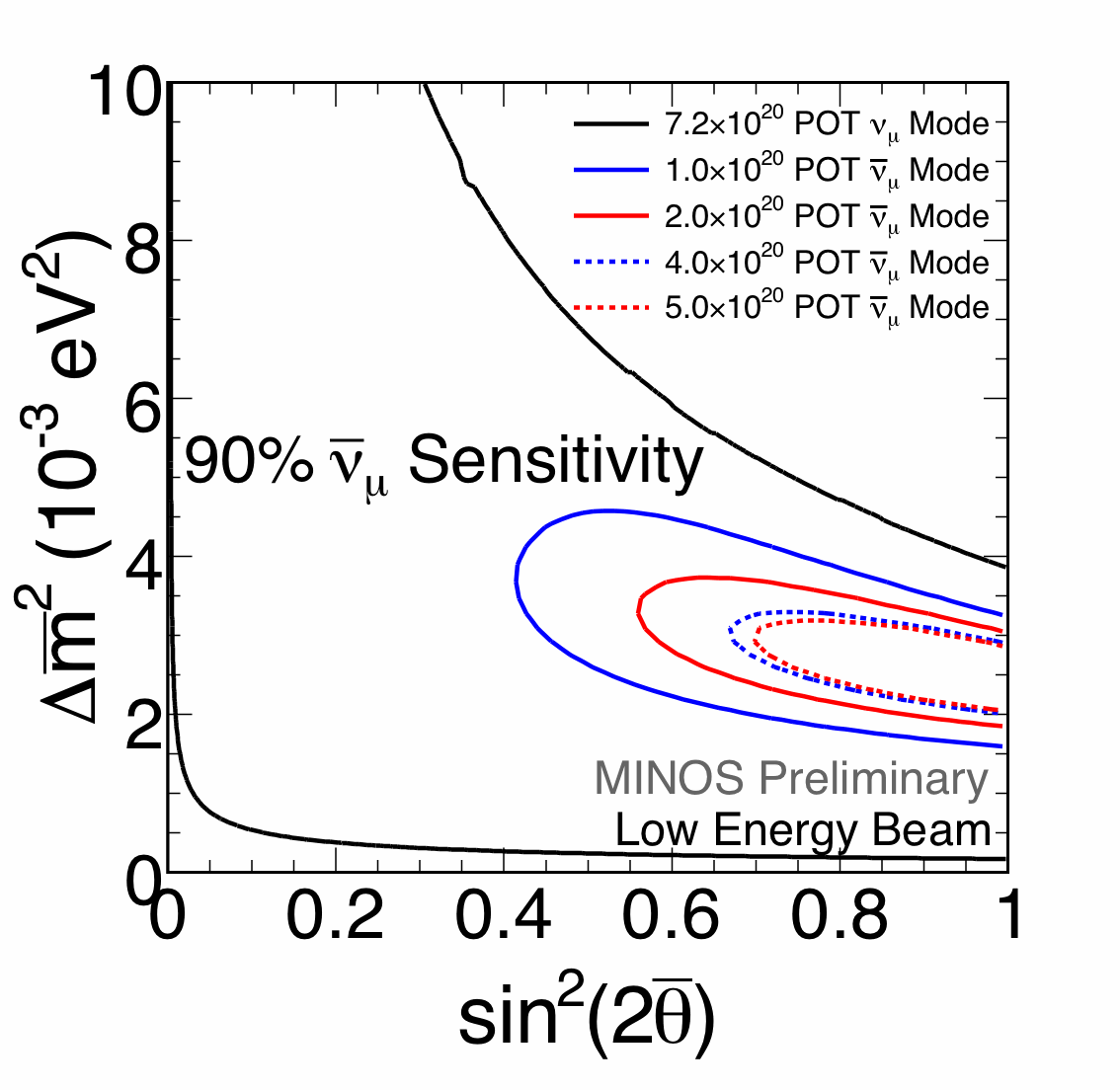 Will enable a more precise measurement of the antineutrino oscillation parameters than possible with forward horn current
Analysis is nearing completion
38
Selection of Additional Measurements
Atmospheric neutrinos
Phys.Rev.D75:092003,2007
New analysis in preparation
Lorentz Invariance
Phys.Rev.Lett.101:151601,2008
New analysis in preparation
Neutrino cross sections
Inclusive charged current: Phys.Rev.D81:072002,2010
Several others under preparation
Sudden Stratospheric Warming (Climate Physics with cosmic rays)
Geophys.Res.Lett.36:L05809,2009
Cosmic ray variation with season
Phys.Rev.D81:012001,2010
Cosmic ray charge ratio
 Phys.Rev.D76:052003,2007
Conclusion
MINOS is a mature experiment
Significant effort has resulted in a precisely understood beam
Several of the major goals have been achieved
Muon-neutrino disappearance verified as an oscillation phenomenon
Parameters precisely measured, alternatives rules out
The neutrinos change into a type that interacts via the Neutral Current
Predominantly not ne – so we presume nt
Limits on electron-neutrino appearance have been improved
Improvement still to be made
Better measurements / limits (evidence?)
Exploration of anti-neutrinos
Wide range of additional measurements
Neutrino fluxes / cross sections / interaction types
Cosmic ray physics (and applied to atmospheric physics)
Enjoy the next few talks, and come to the W&C on June 14
Recent MINOS Theses
Bob Armstrong – Indiana university
Muon neutrino disappearance at MINOS
Pedro Ochoa – California Institute of Technology
A search for muon neutrino to electron neutrino oscillations in the MINOS experiment
Steve Cavanaugh – Harvard University
A Measurement of Electron Neutrino Appearance in the MINOS Experiment After Four Years of Data 
Anna Holin – University College London
Electron neutrino appearance event selection optimization in the MINIS far detector
David Auty – University of Sussex
Analysis of numubar from the NuMI beam
Laura Loiacano – University of Texas at Austin
Measurement of the Muon Neutrino Charged Current Inclusive Cross Section on Iron
Masaki Watabe – Texas A&M University
Using Quasi Elastic Events to Measure Neutrino Oscillation with the MINOS detectors in the NuMI Neutrino Beam